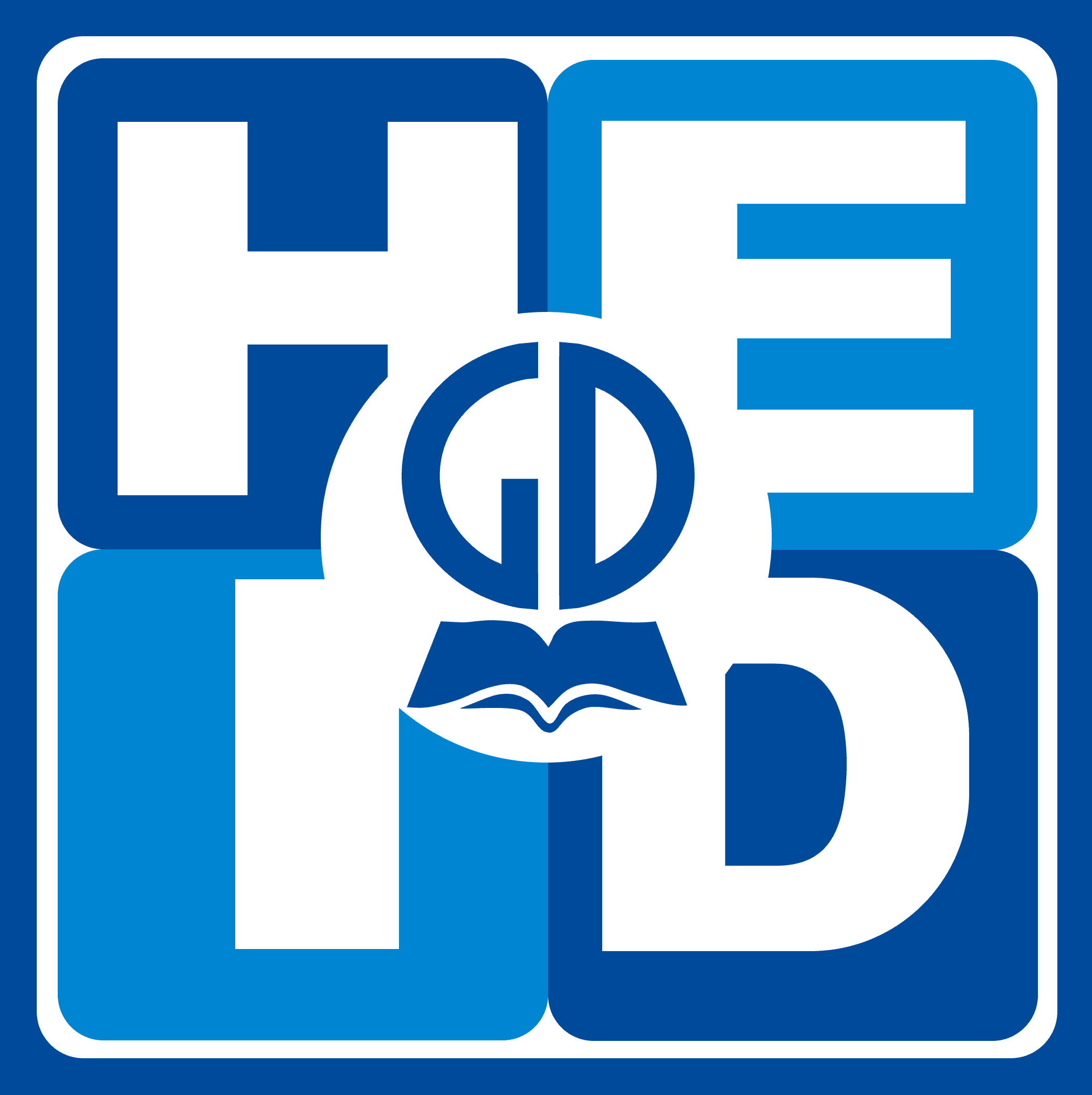 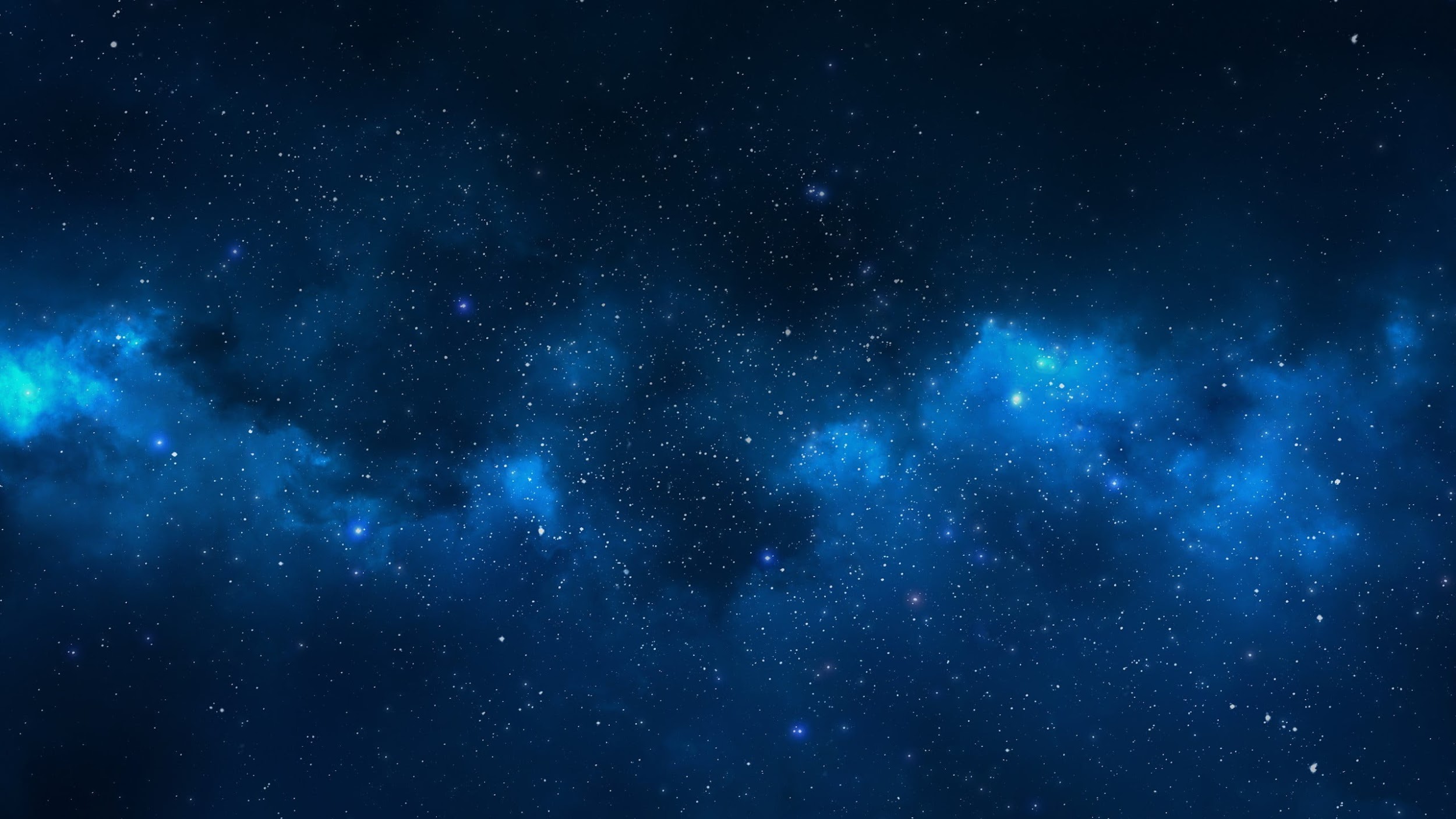 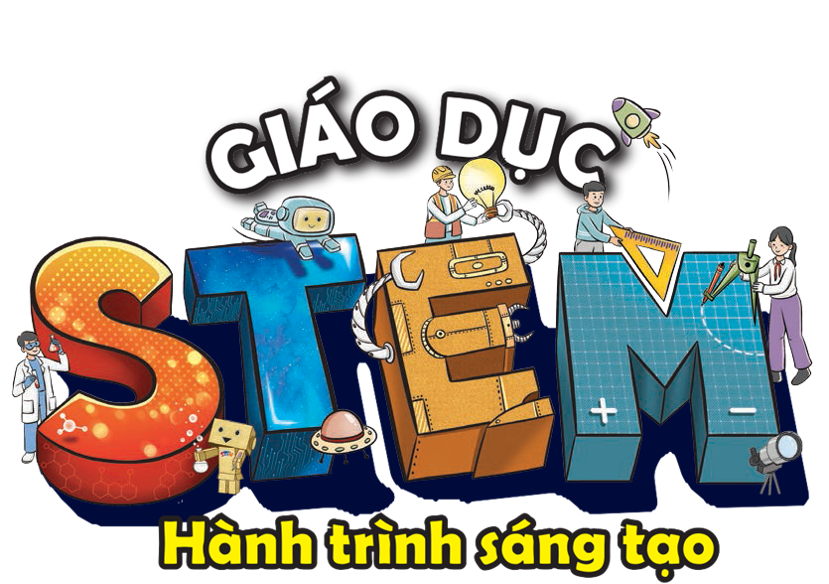 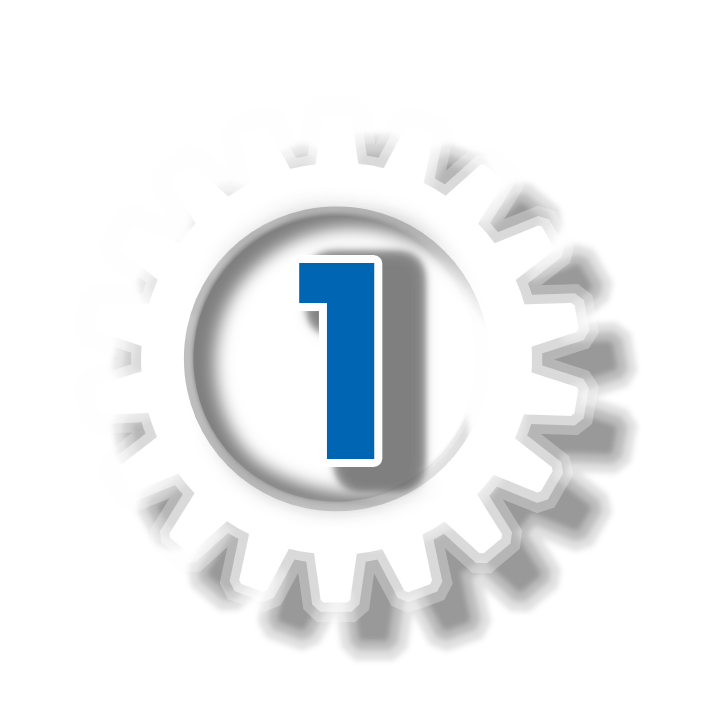 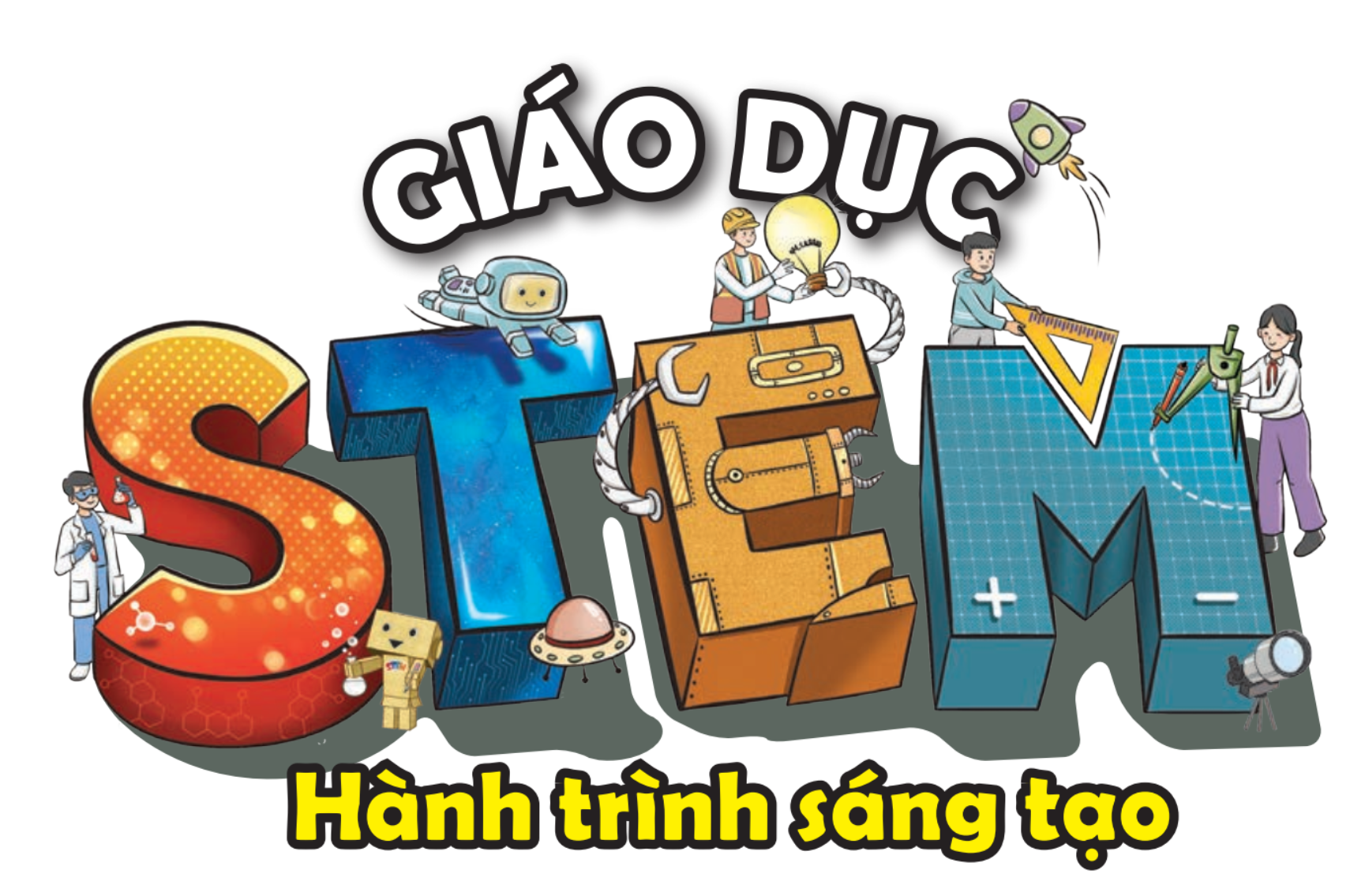 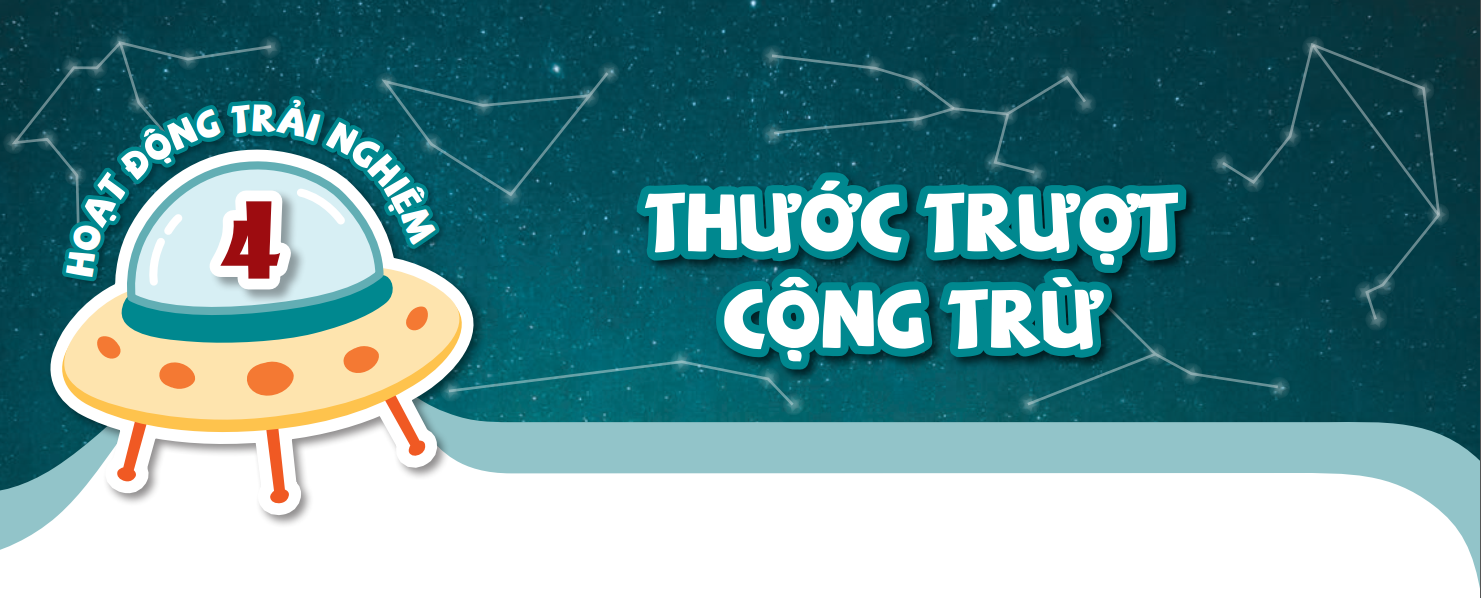 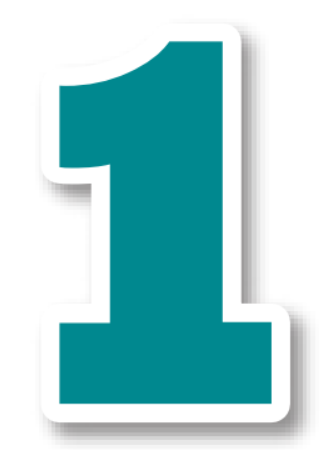 Hoạt động trải nghiệm STEM lớp 1
[Speaker Notes: Bìa]
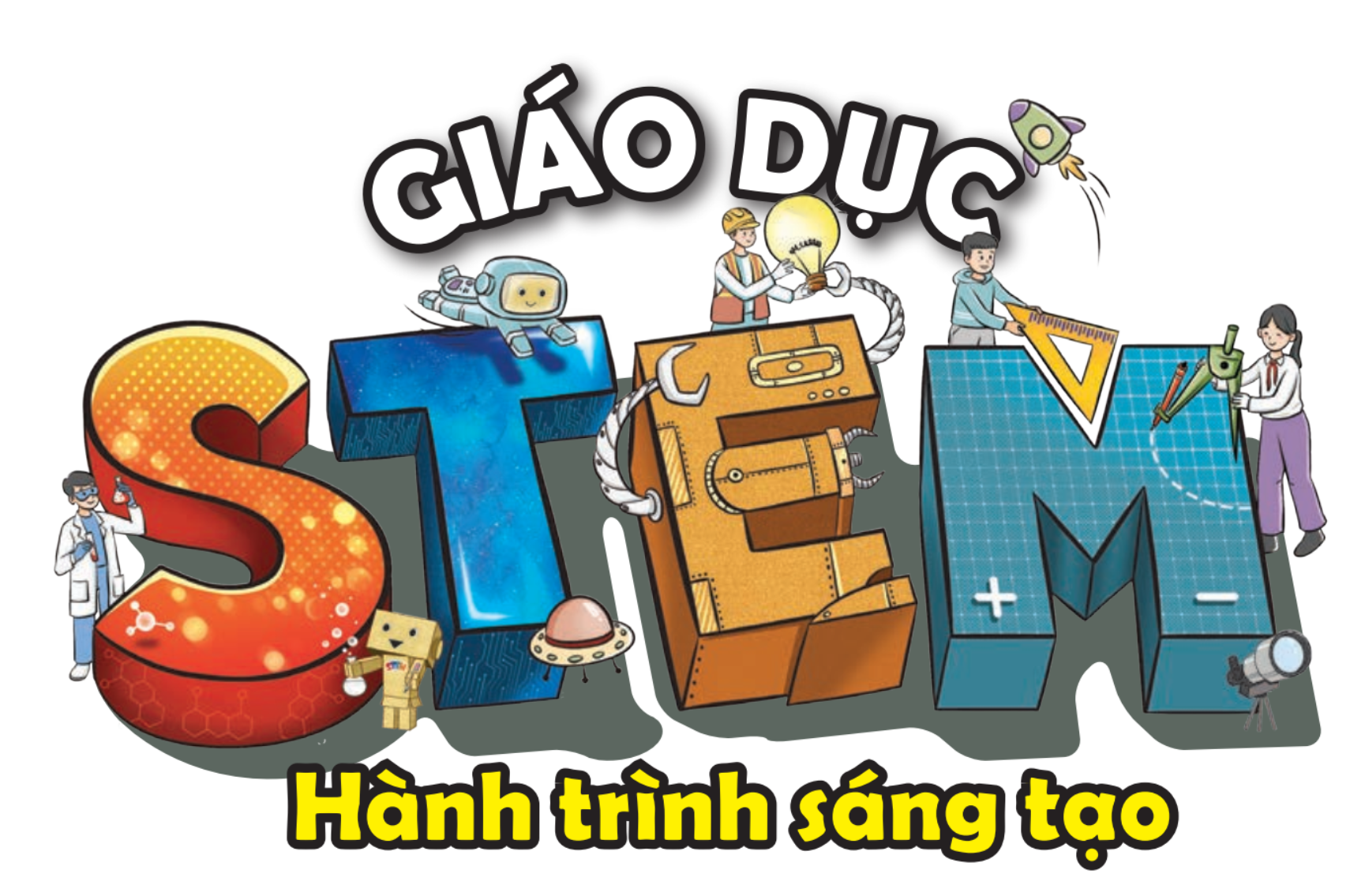 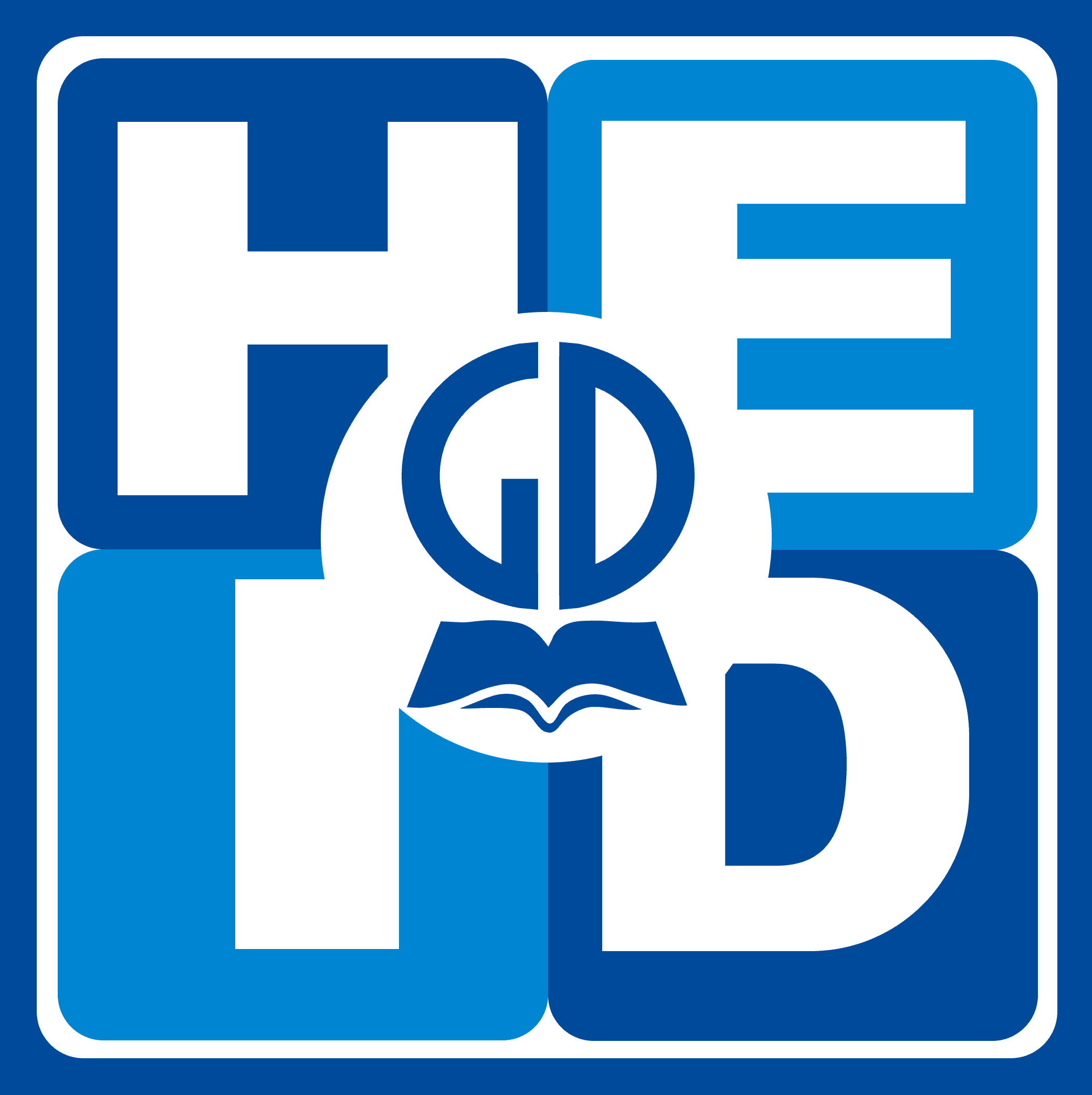 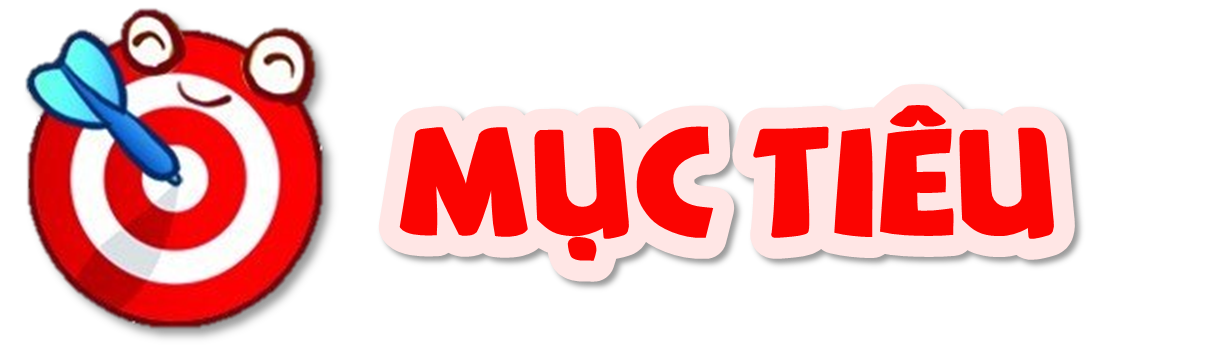 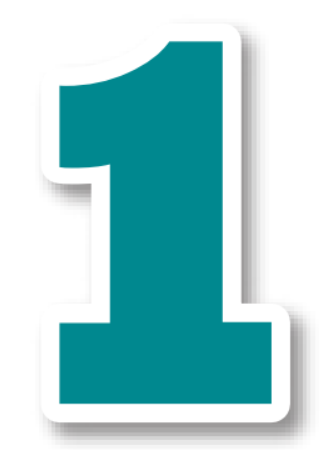 ‹#›
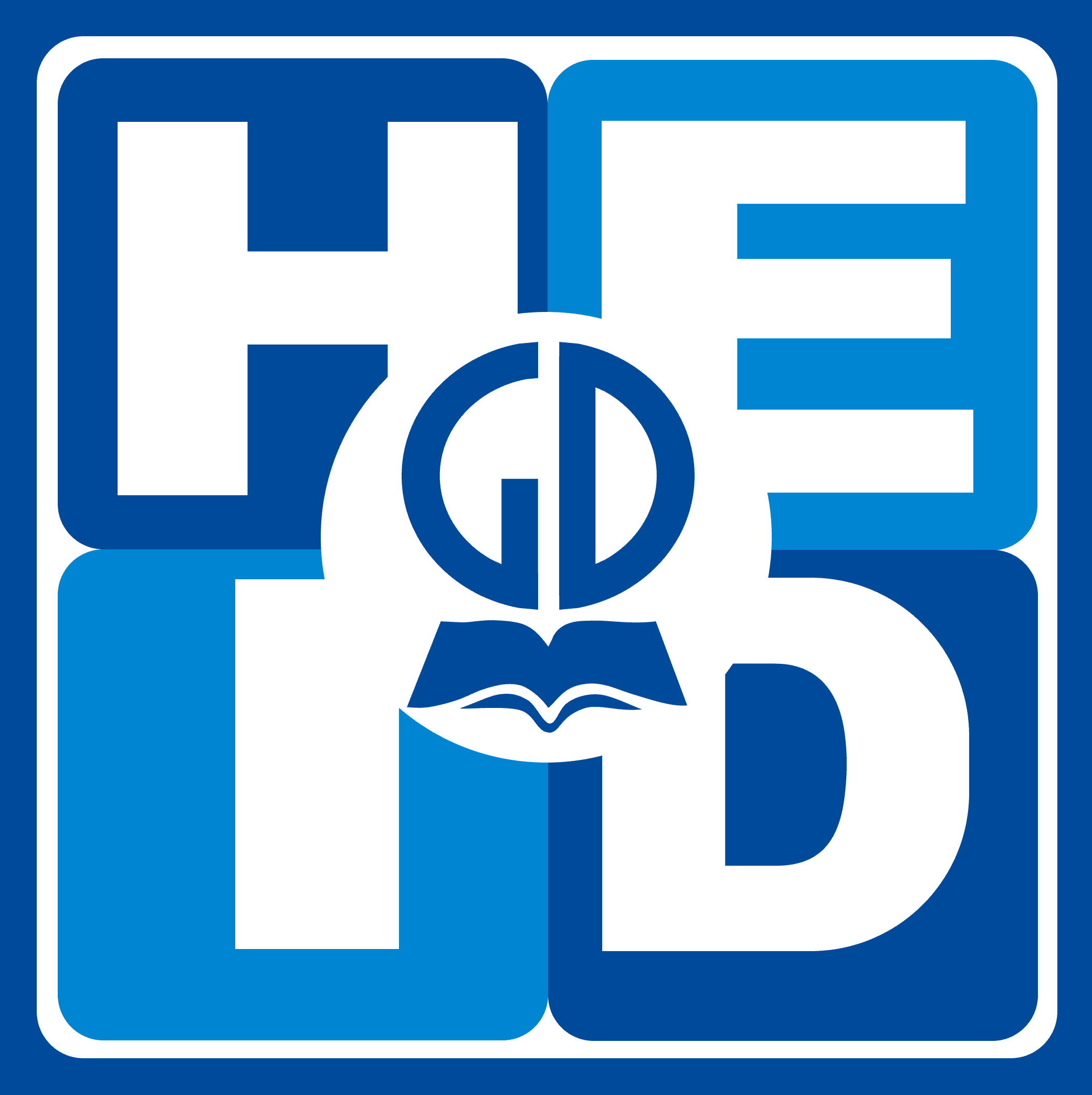 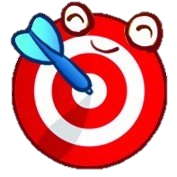 MỤC TIÊU
Gọi tên các bộ phận bên ngoài cơ thể.
Chọn và sử dụng vật liệu sẵn có để làm thước trượt cộng trừ.
Chia sẻ công dụng và cách sử dụng thước trượt cộng trừ.
Dùng thước trượt cộng trừ để tính nhanh kết quả phép cộng và phép trừ hai số.
‹#›
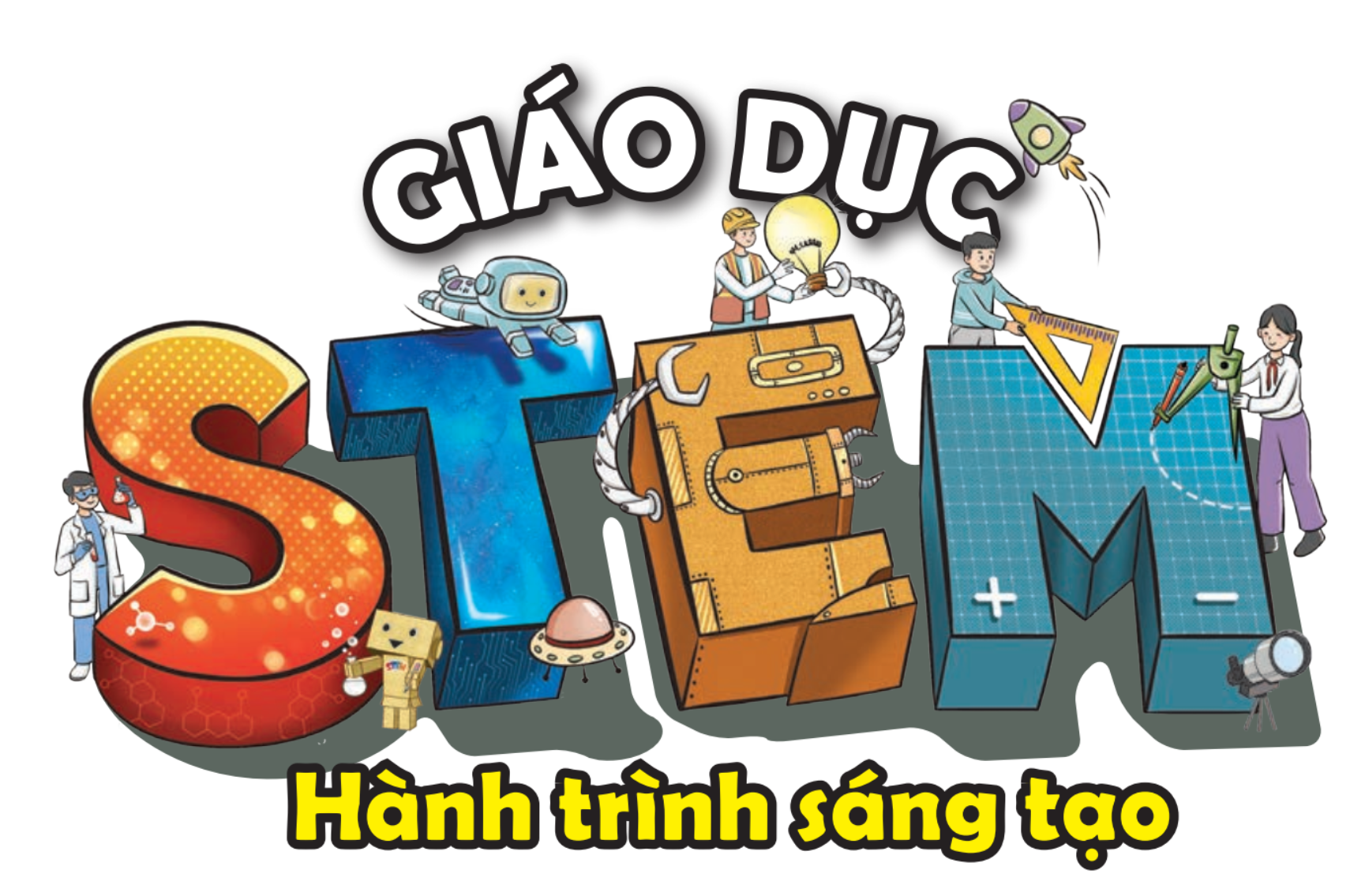 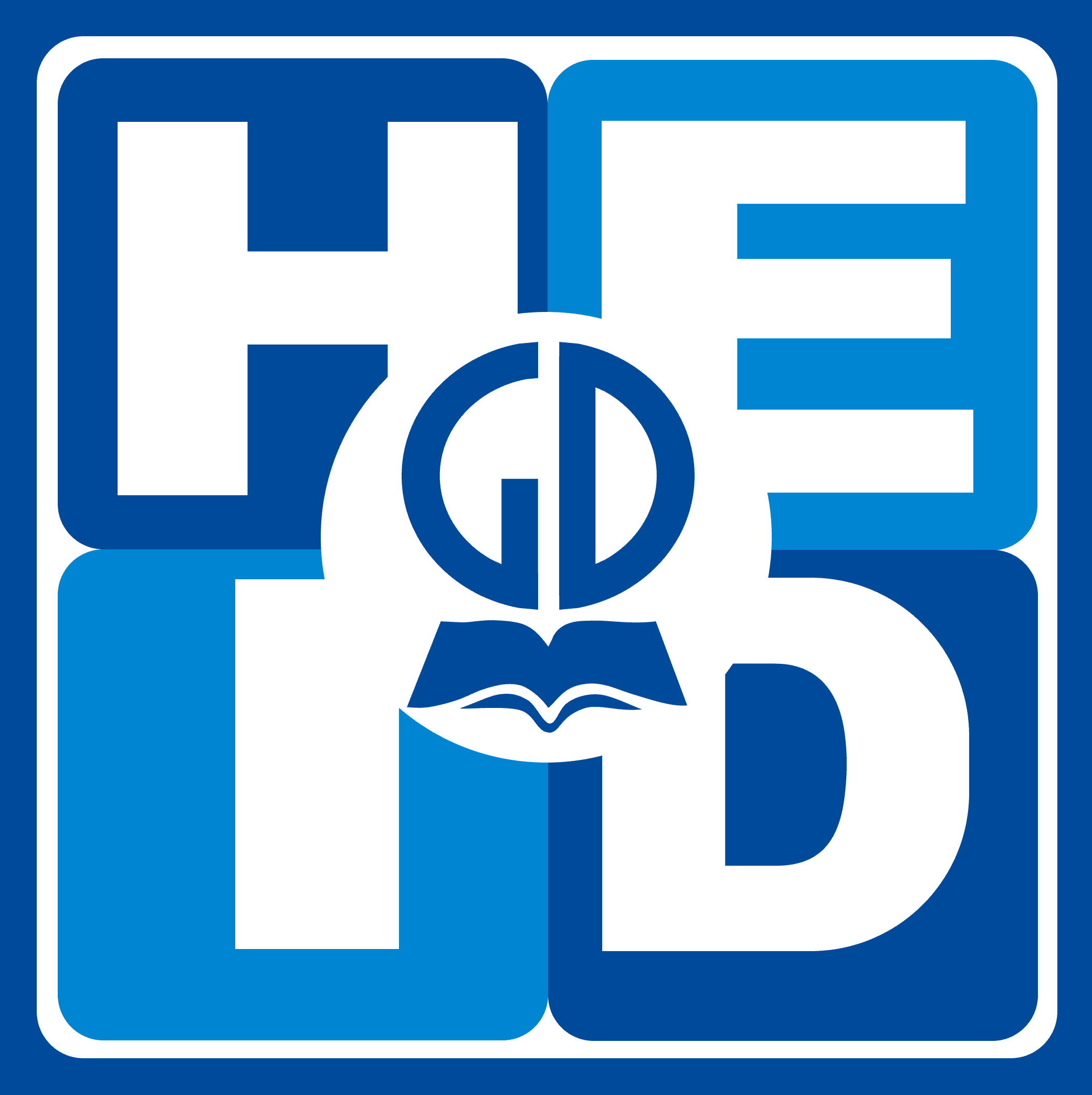 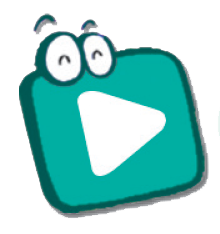 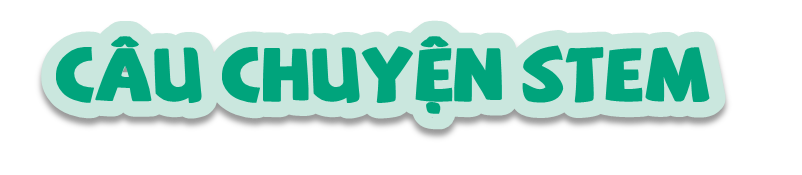 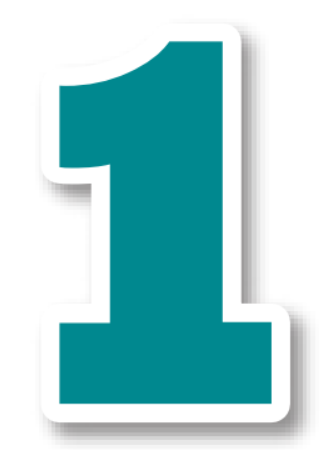 ‹#›
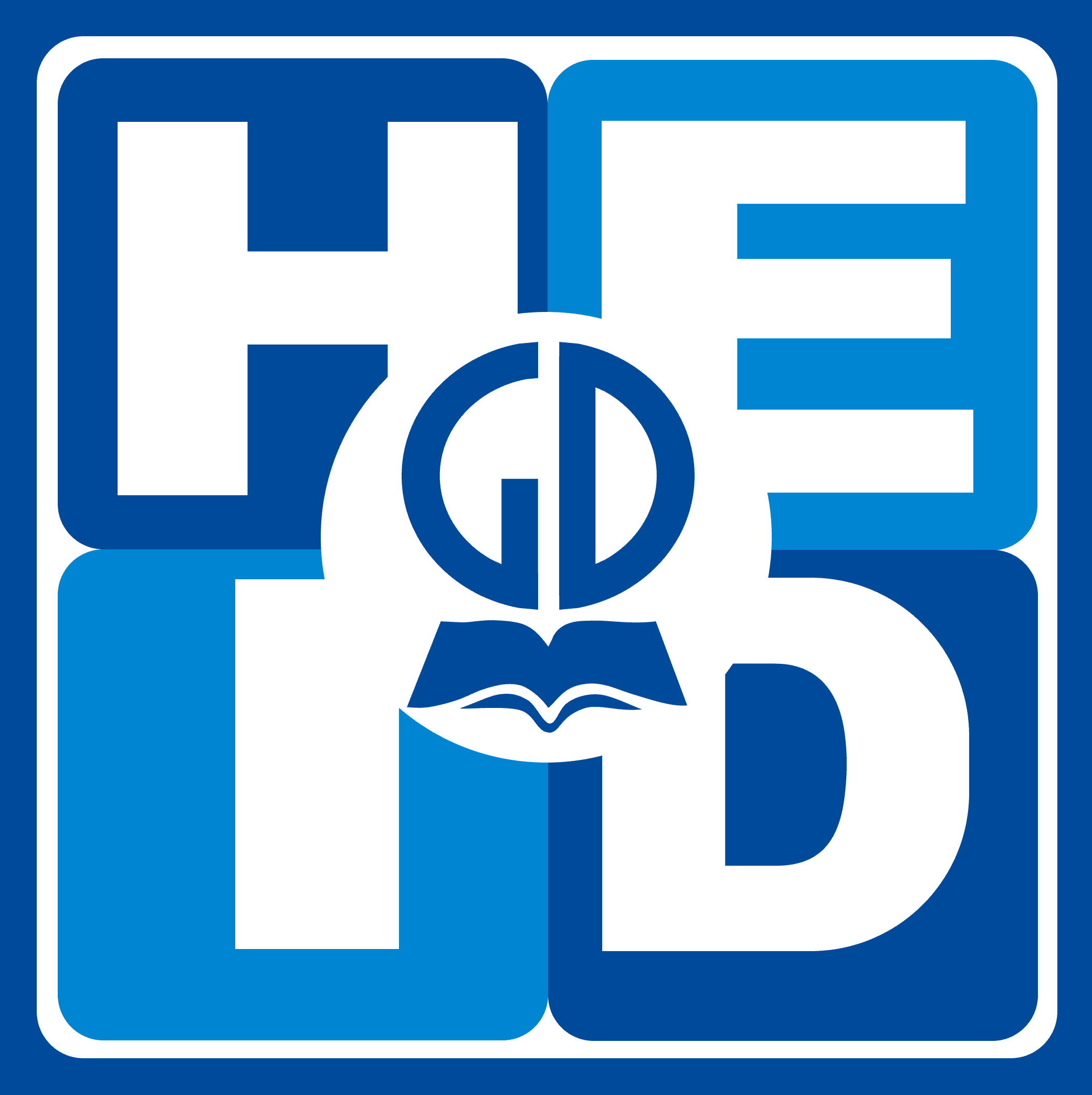 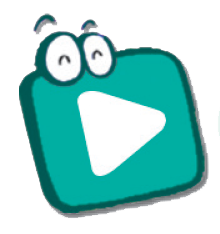 Câu chuyện STEM
Các em hãy đọc
CÂU CHUYỆN STEM
ở trang 25 về người đã chế tạo ra chiếc máy tính đầu tiên.
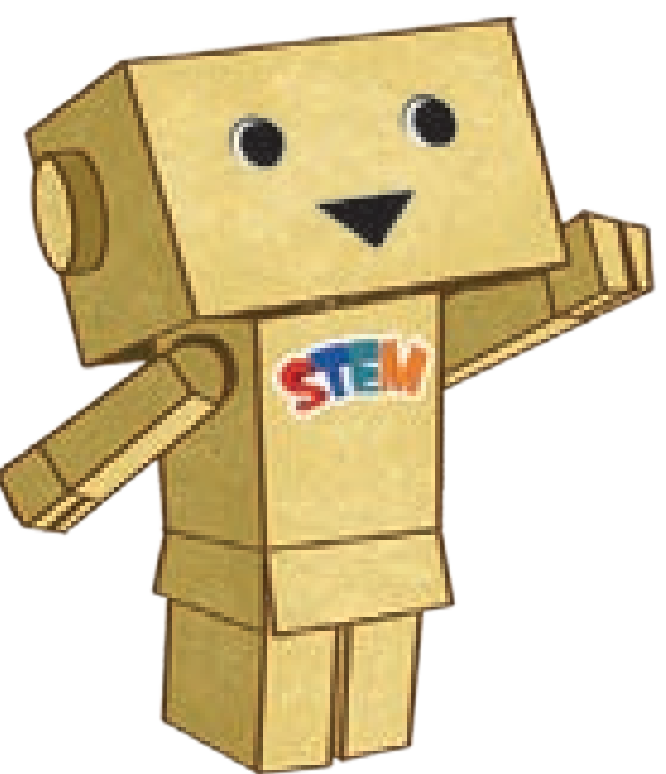 ‹#›
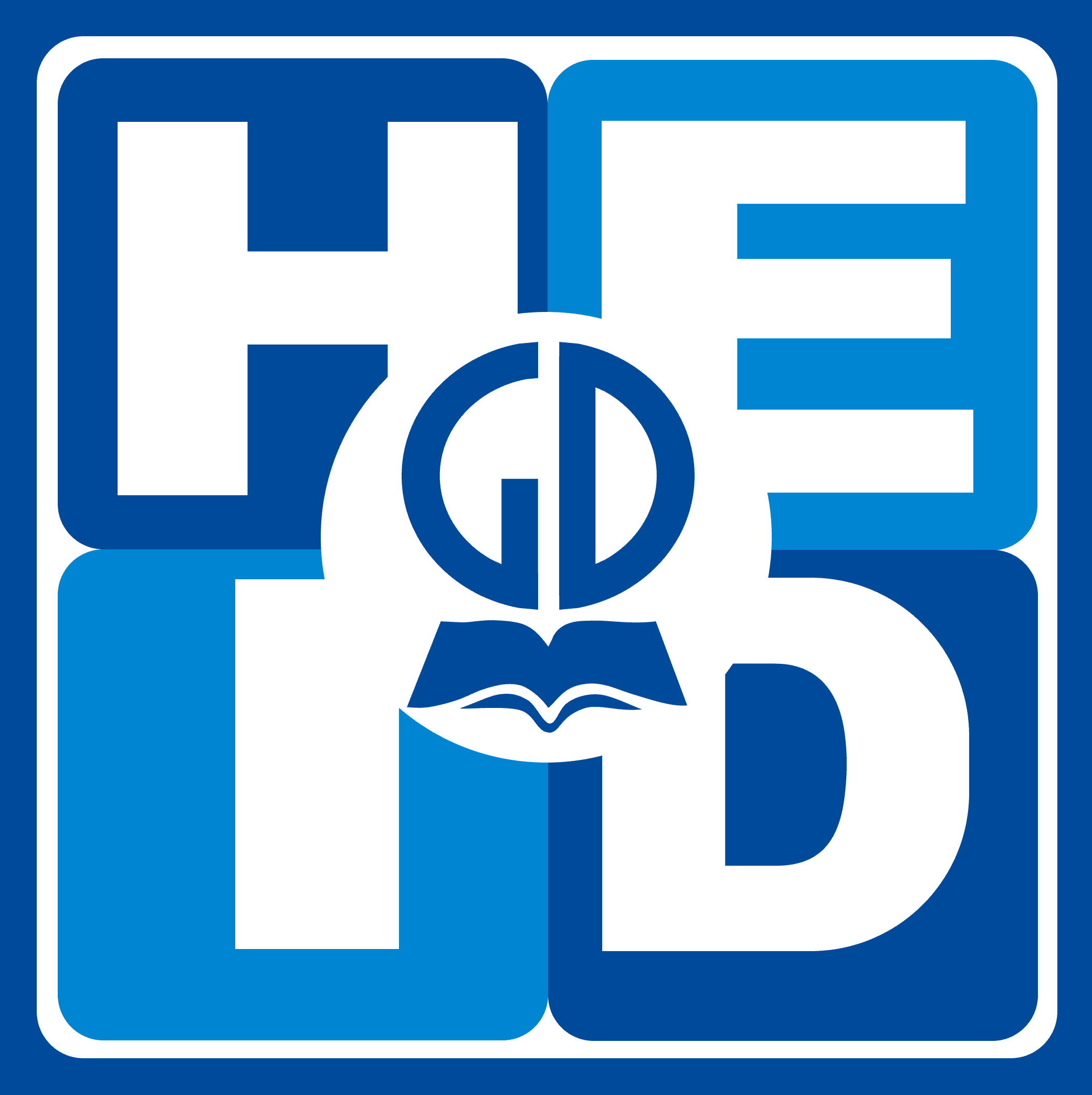 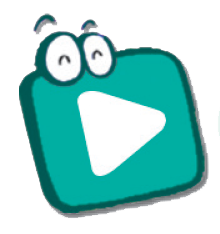 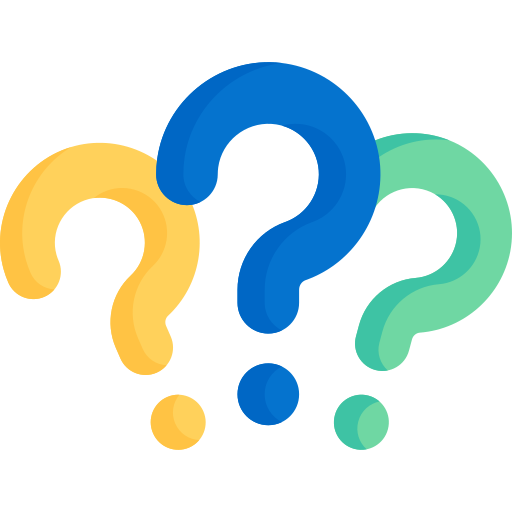 Câu chuyện STEM
? Làm thế nào để tính nhanh kết quả phép cộng và phép trừ của hai số mà không dùng máy tính?
‹#›
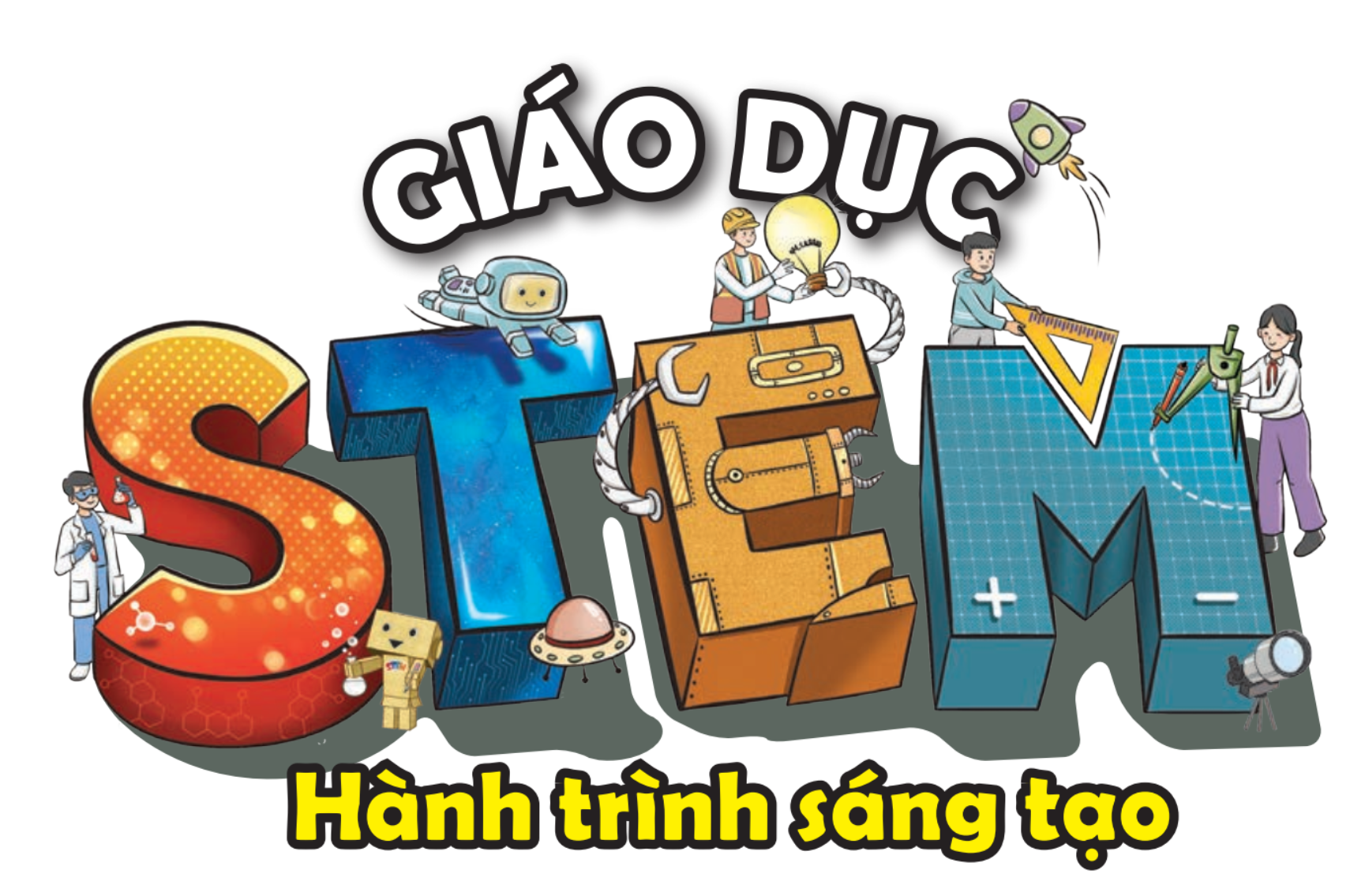 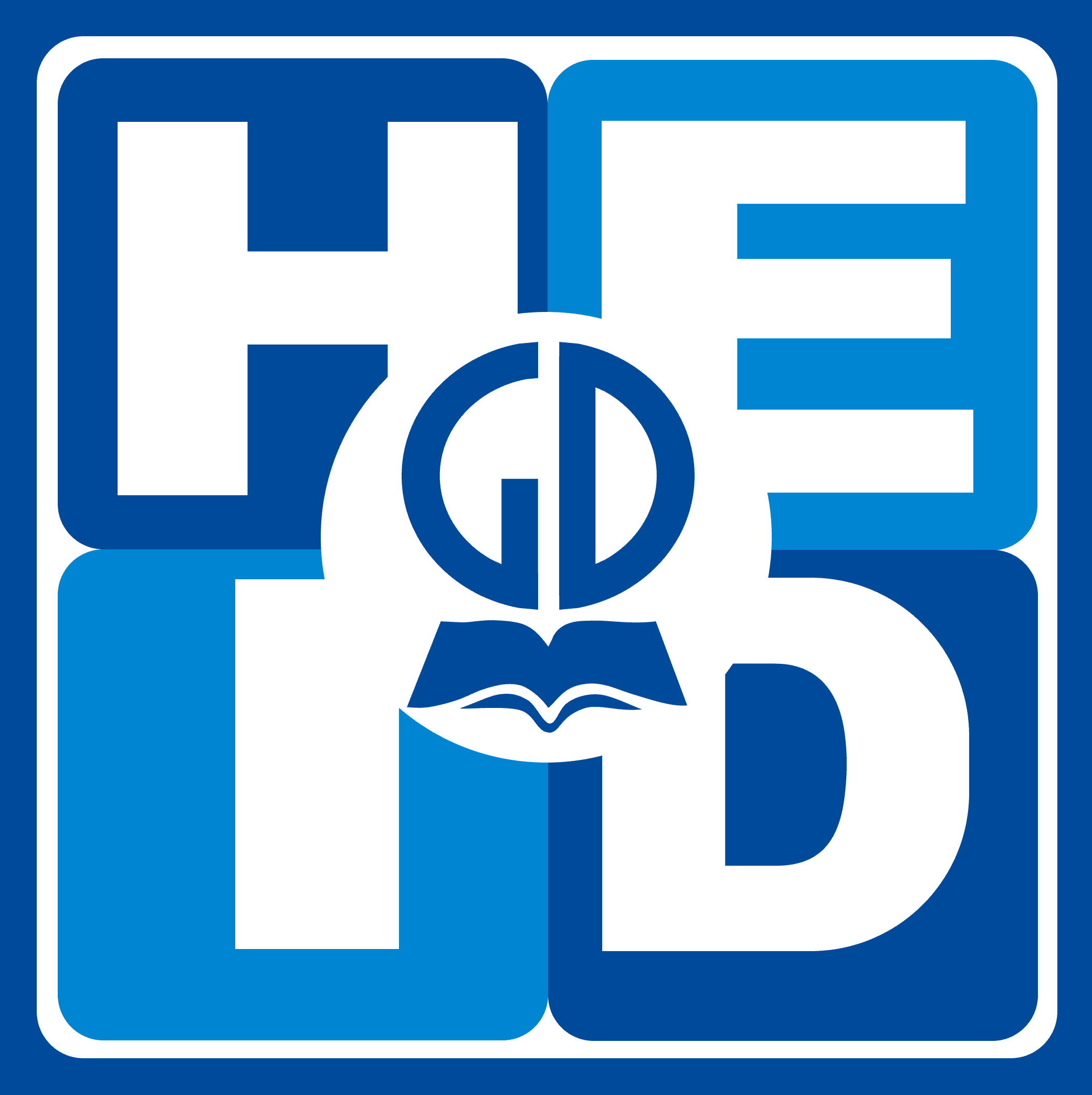 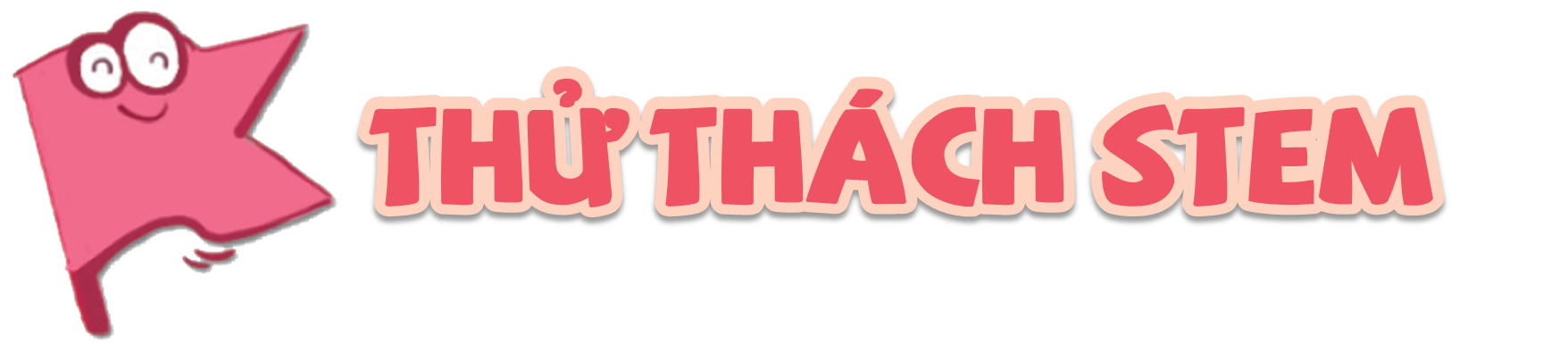 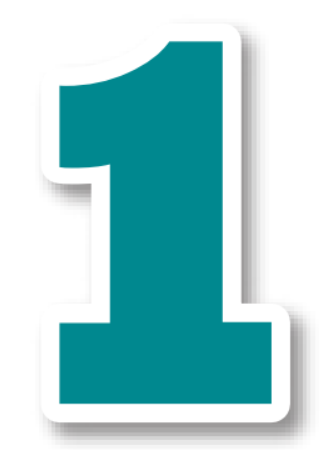 ‹#›
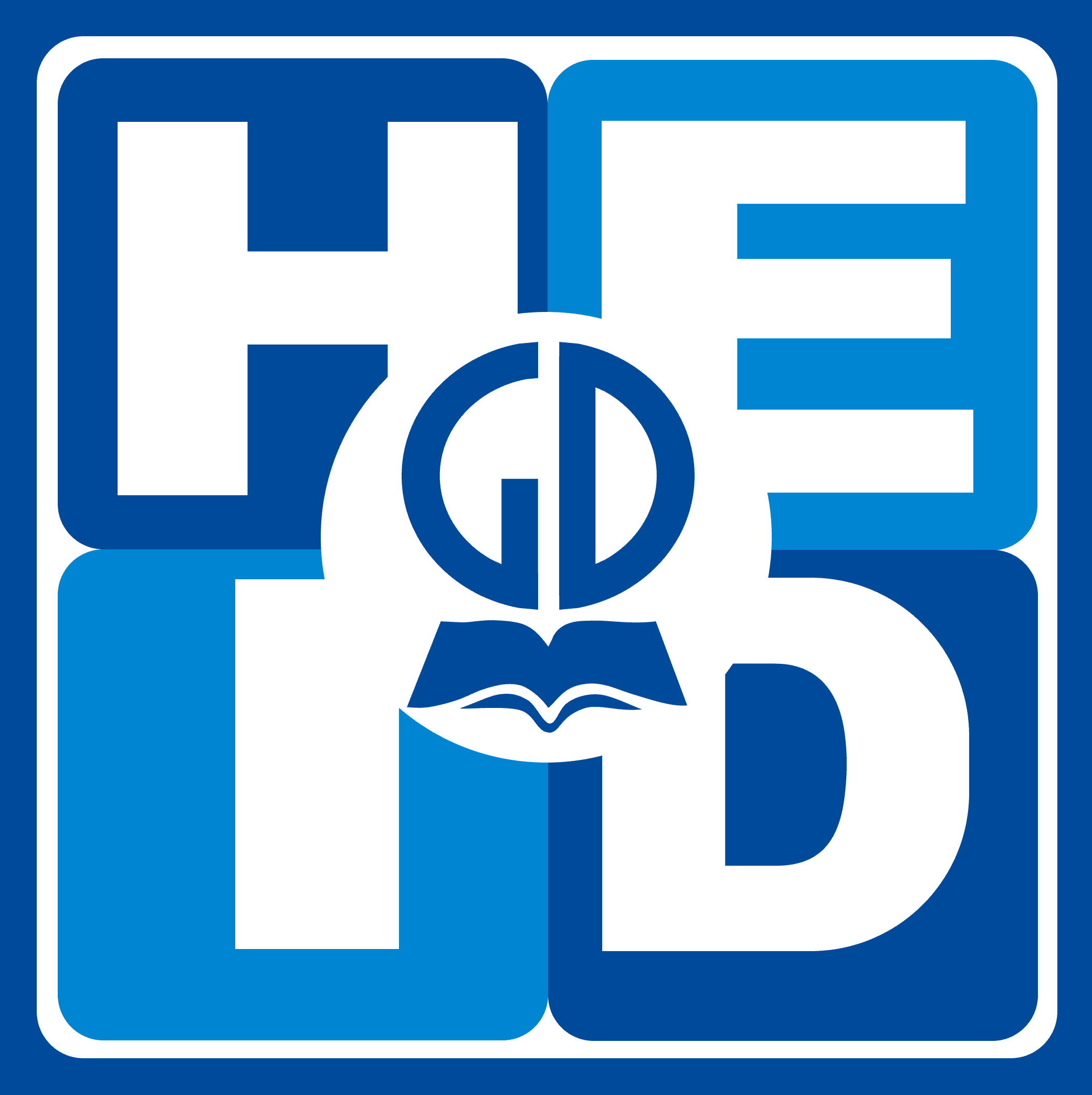 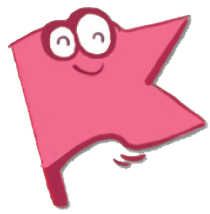 Thử thách STEM
Thử thách STEM
Các em hãy đọc
THỬ THÁCH STEM
ở trang 26.
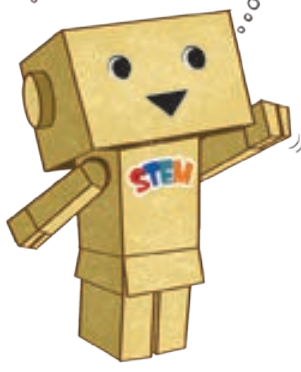 ‹#›
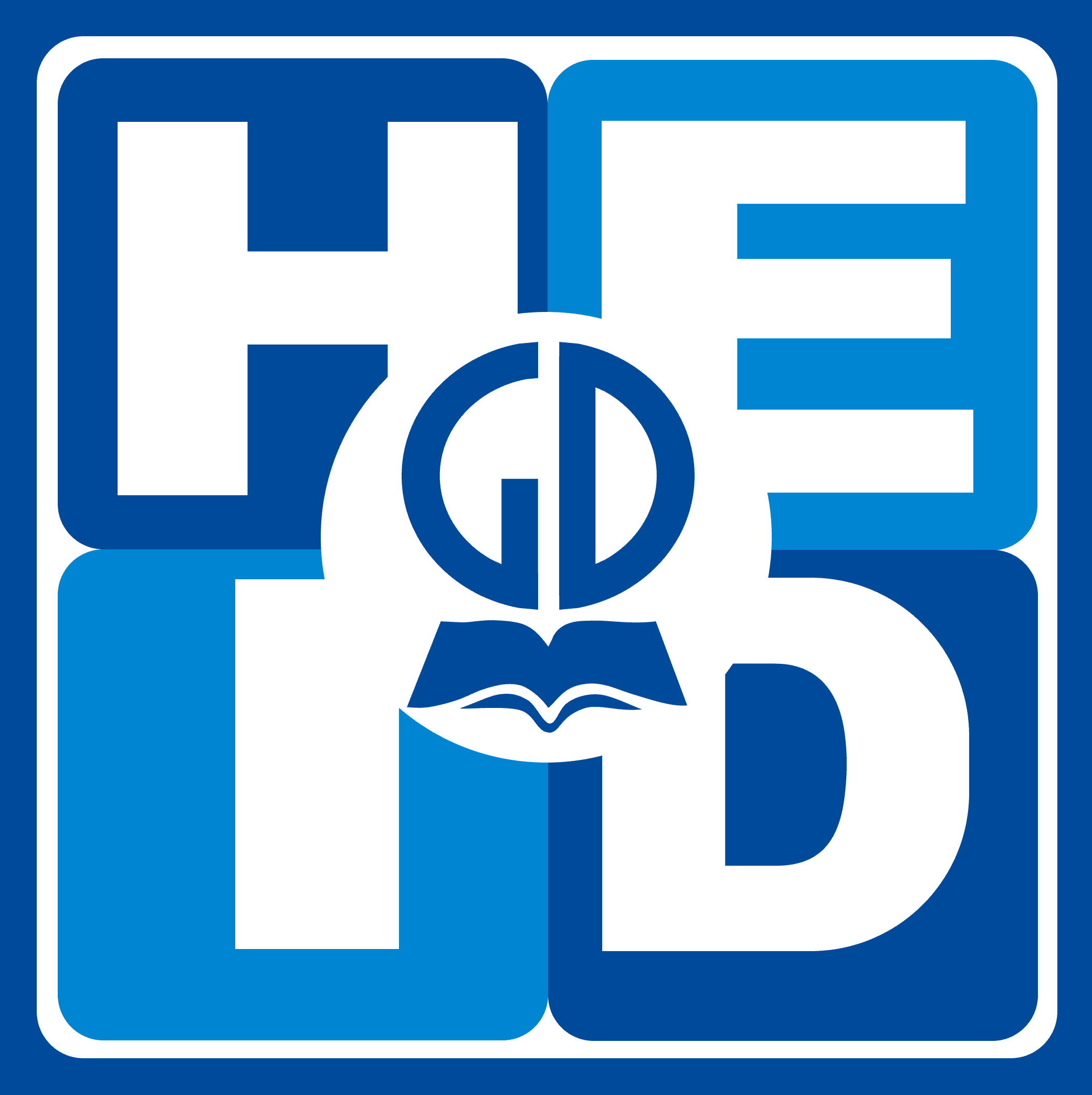 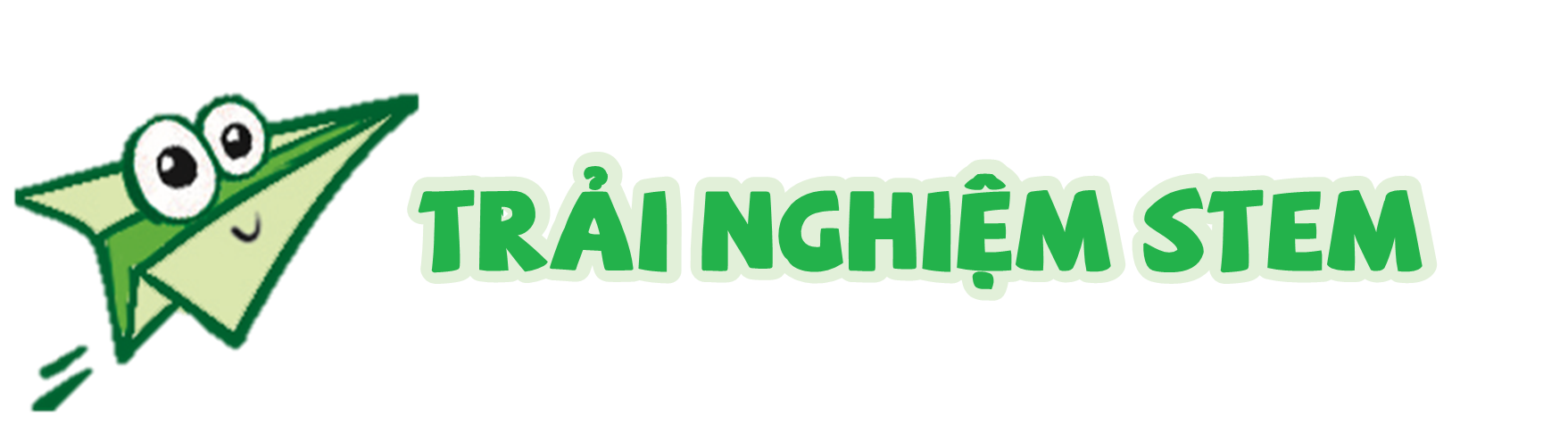 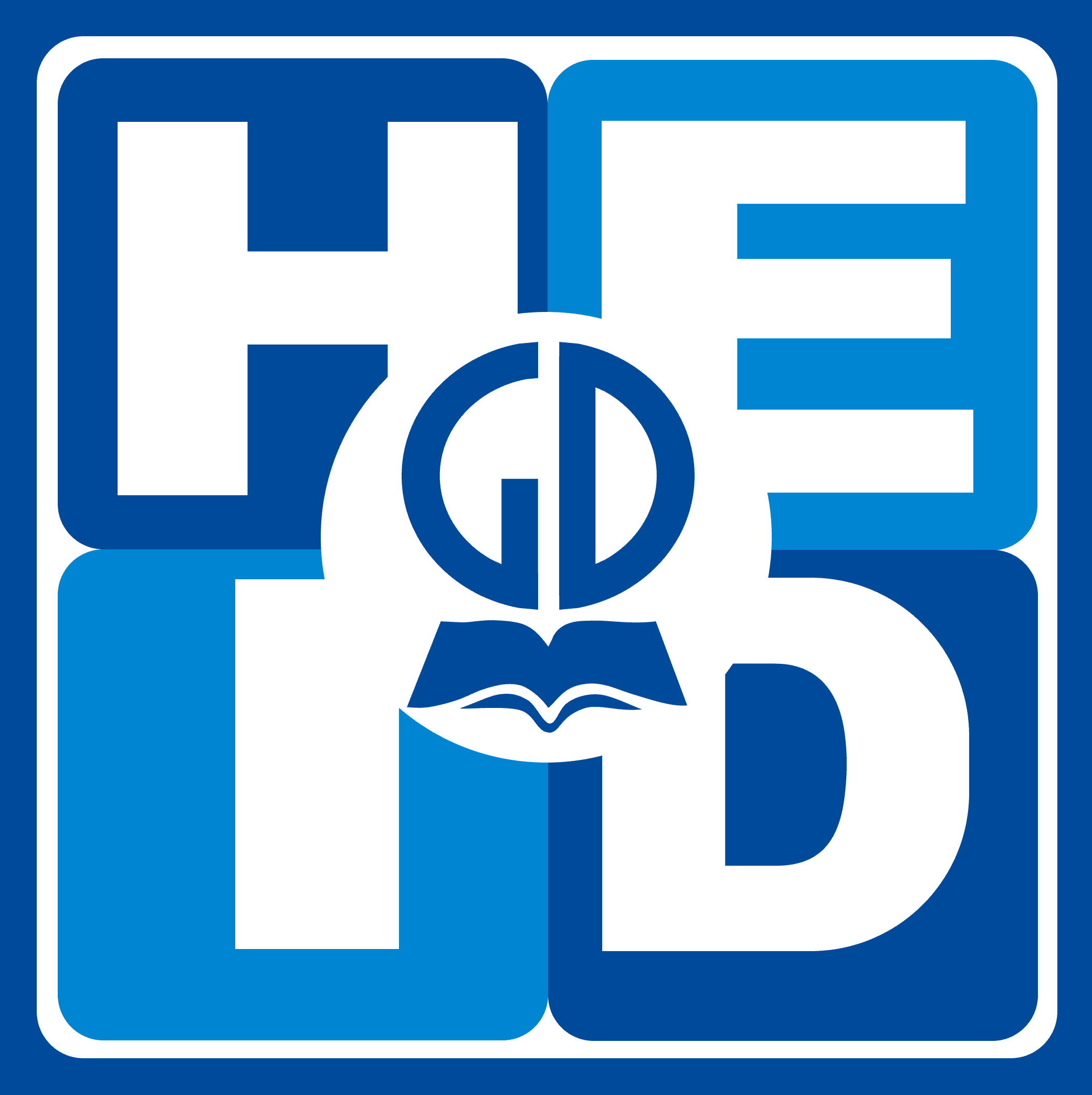 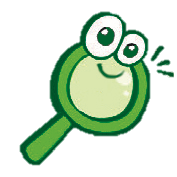 1. Khám phá bảng cộng 5
Quan sát bảng cộng 5 ở trang 26 và trả lời các câu hỏi.
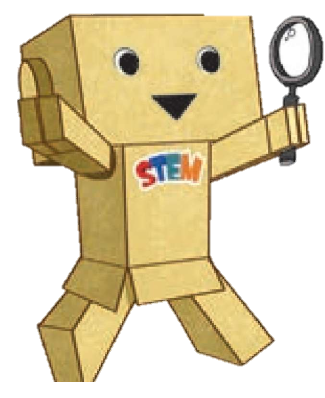 ‹#›
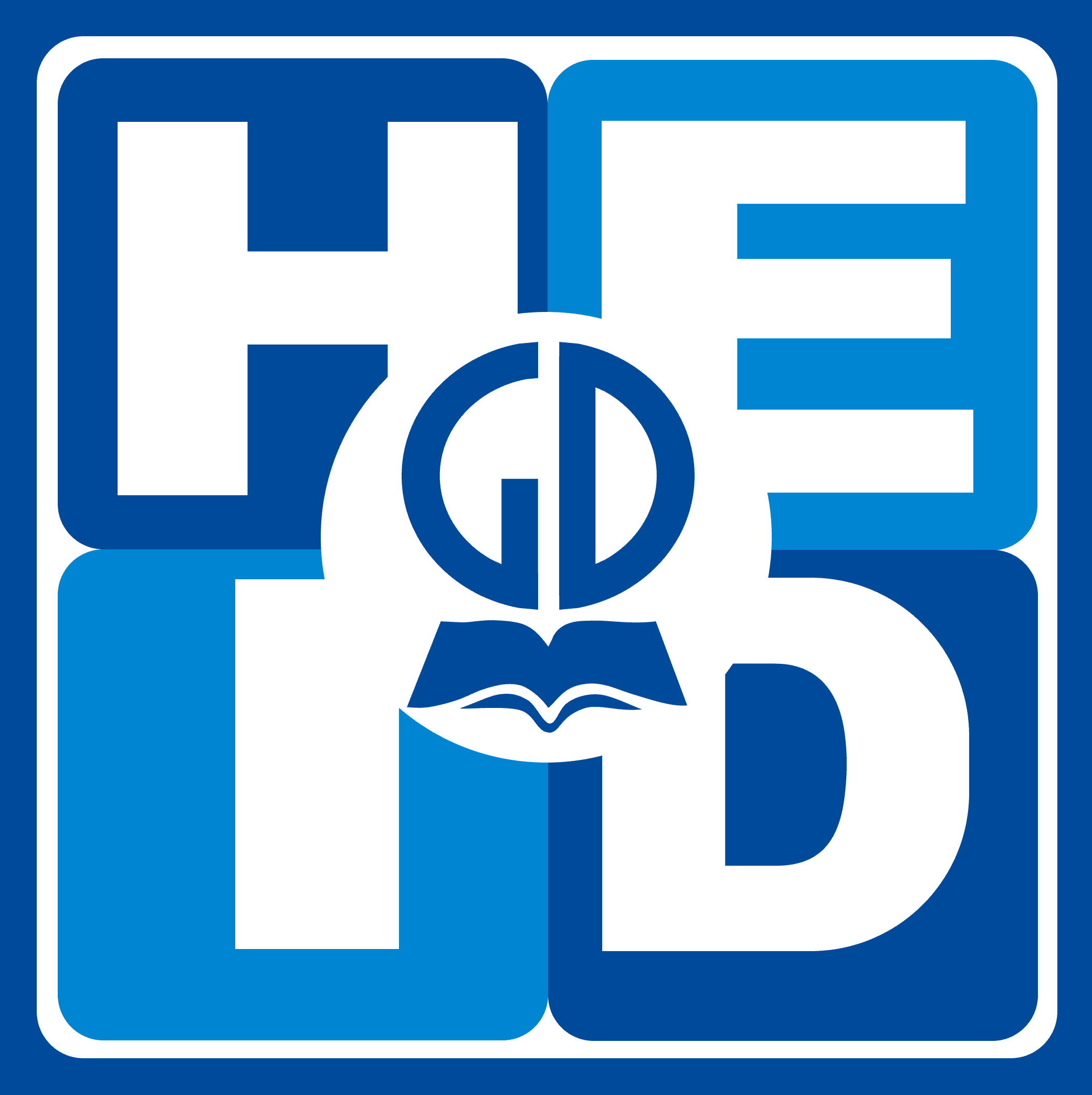 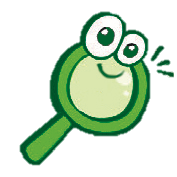 1. Khám phá bảng cộng 5
Thực hành lập bảng cộng 10.
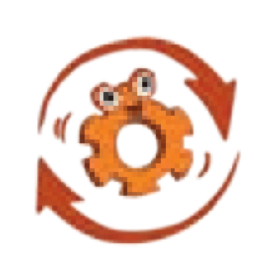 Viết số vào các ô trong Phiếu học tập 1 và trả lời câu hỏi.
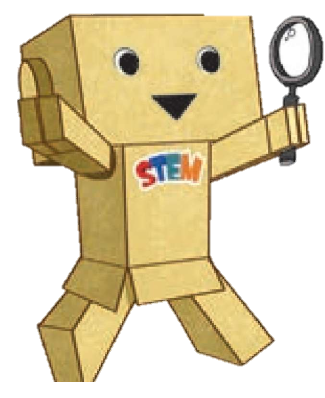 ‹#›
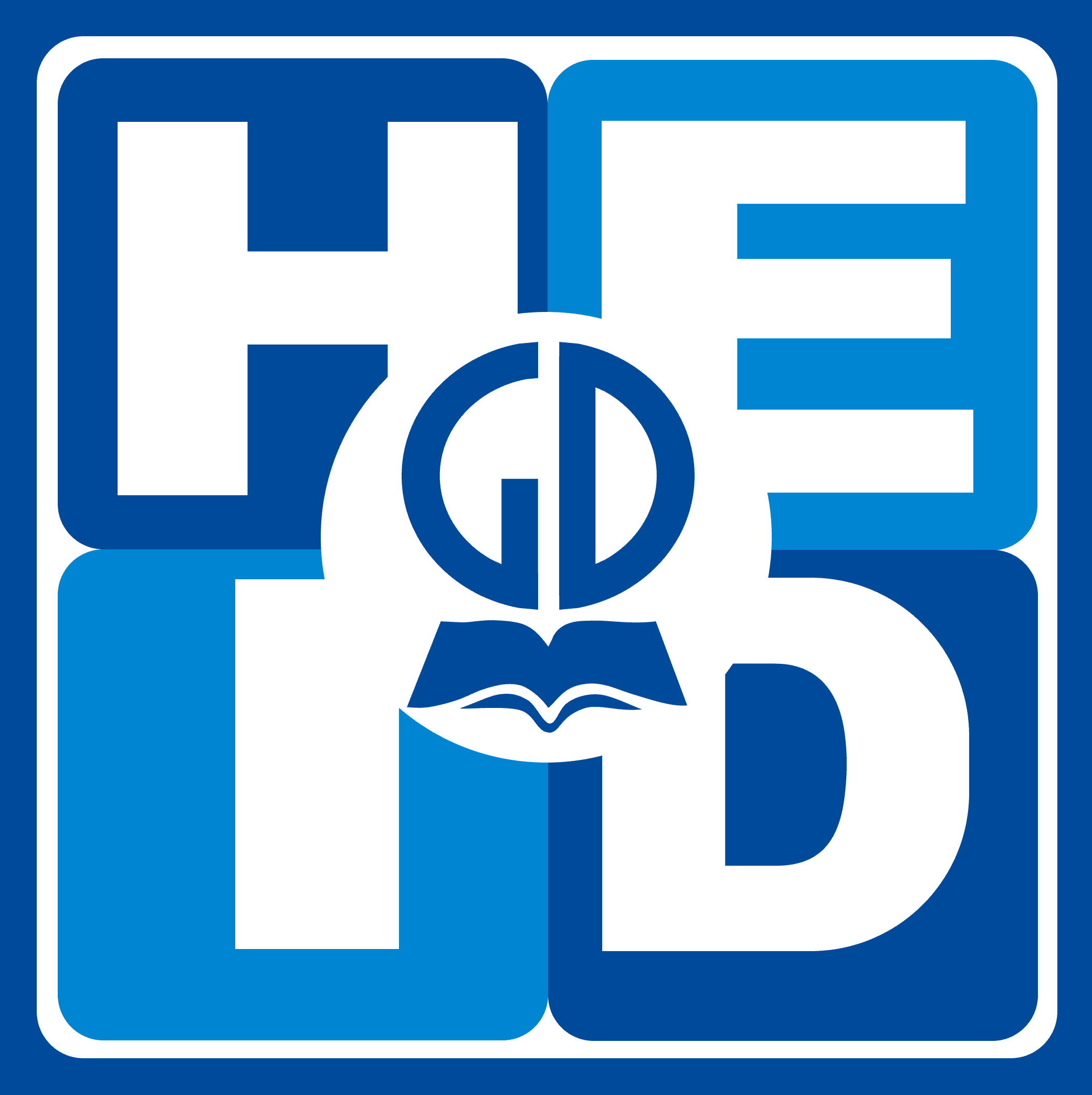 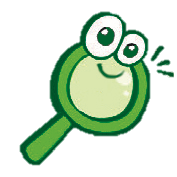 2. Khám phá bảng trừ 5
Quan sát bảng trừ 5 ở trang 27 và trả lời các câu hỏi.
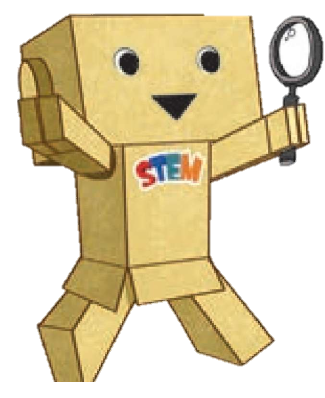 ‹#›
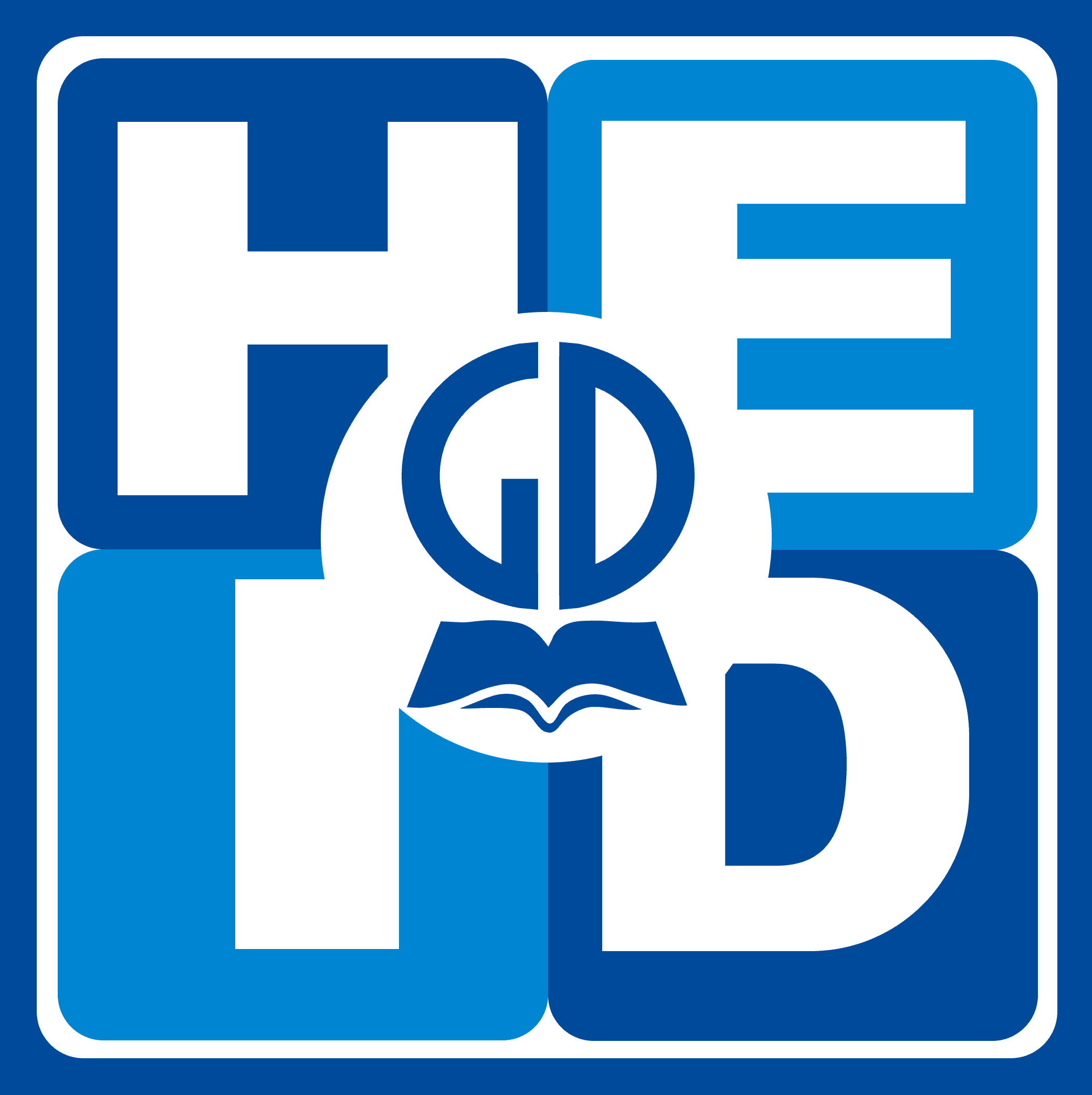 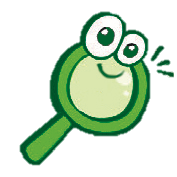 2. Khám phá bảng trừ 5
Thực hành lập bảng trừ 10.
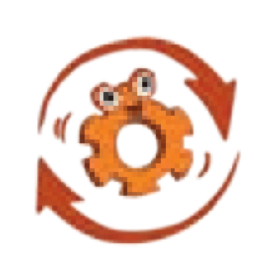 Viết số vào các ô trong Phiếu học tập 2 và trả lời câu hỏi.
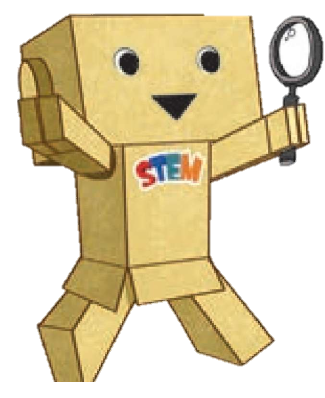 ‹#›
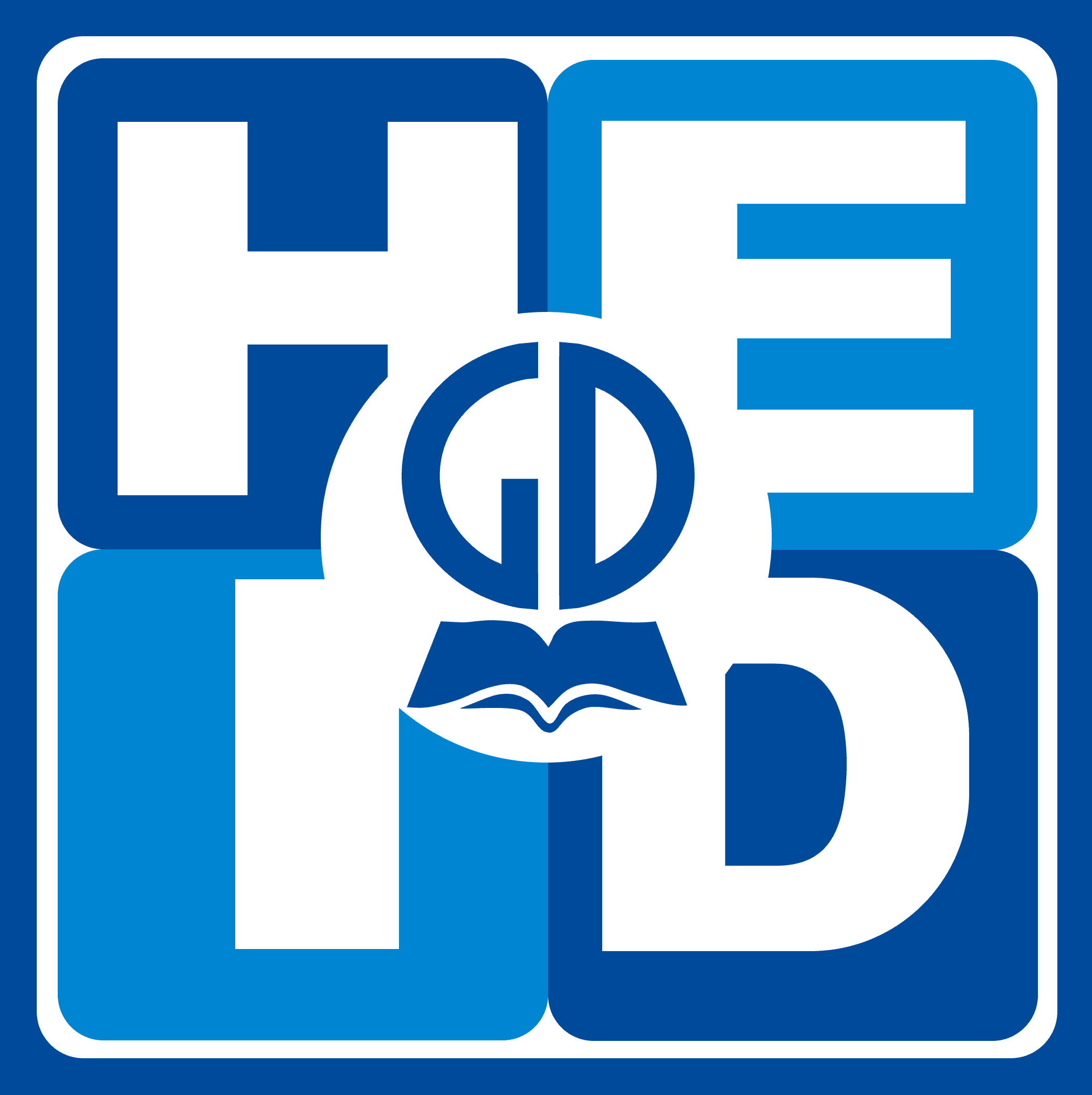 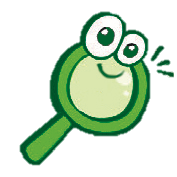 3. Khám phá khe trượt và thanh trượt
Các em hãy đọc và làm theo hướng dẫn cách tạo khe trượt và thanh trượt ở hình 2 trang 28.
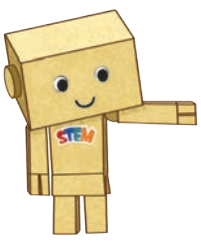 ‹#›
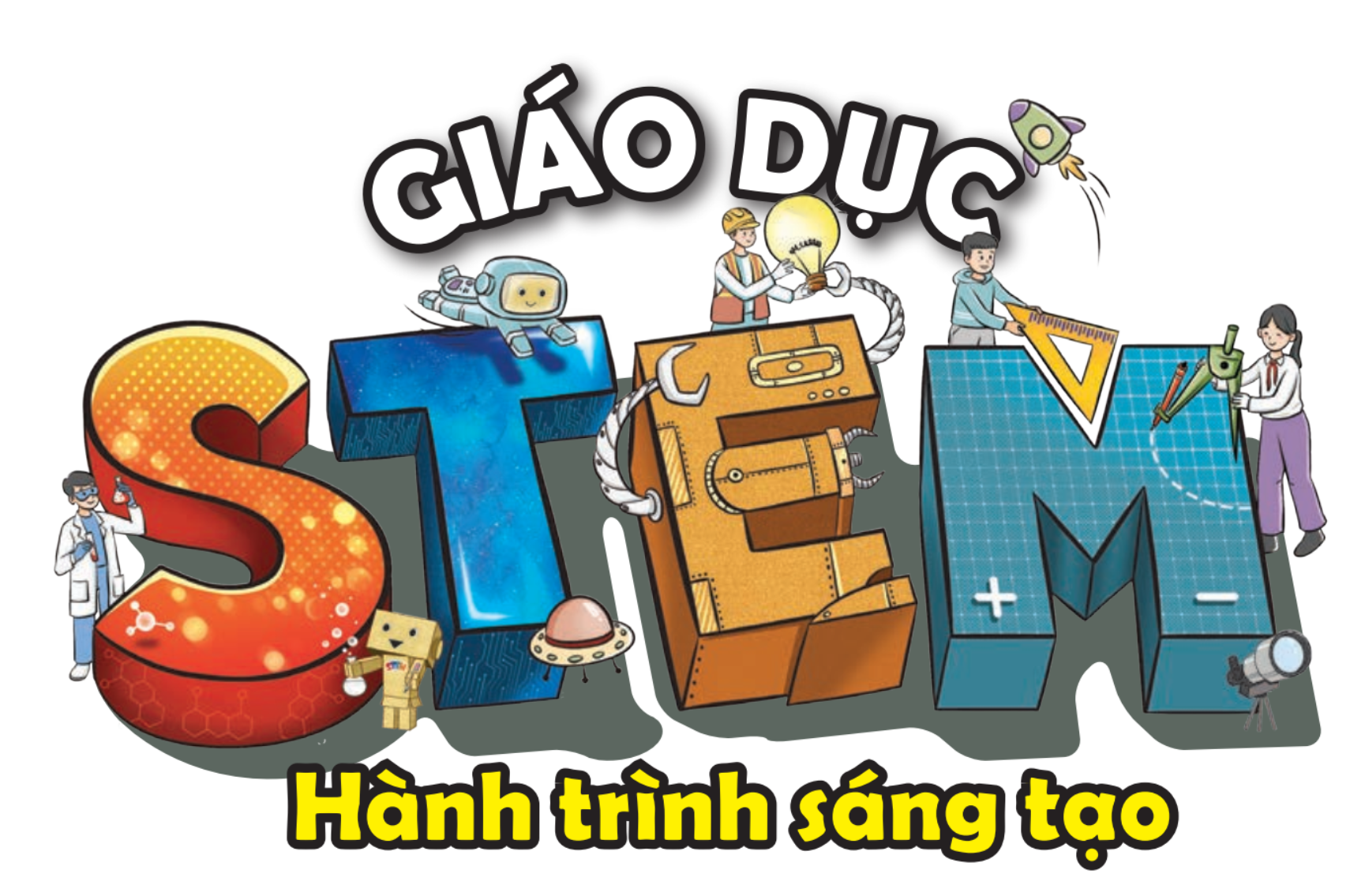 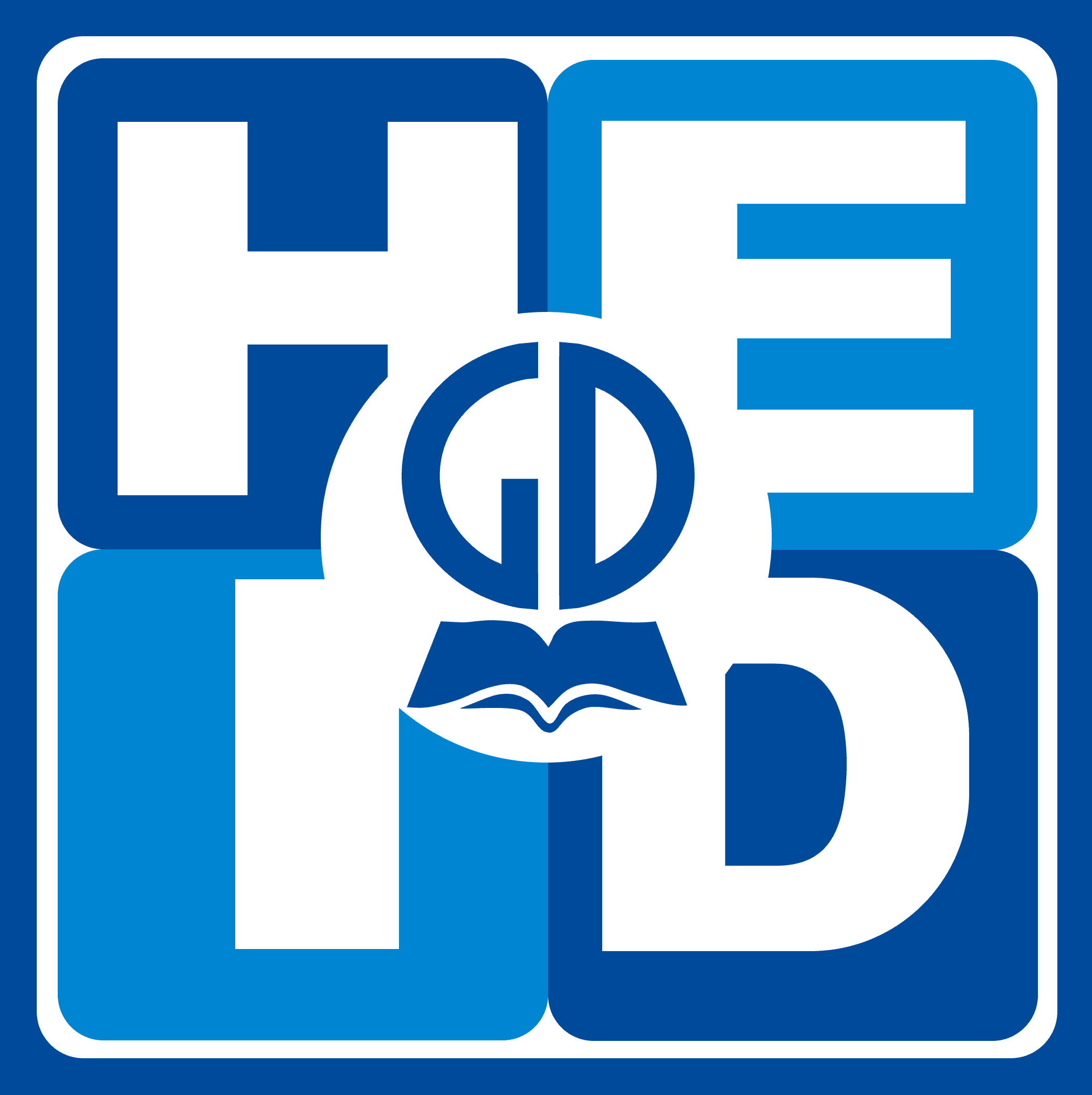 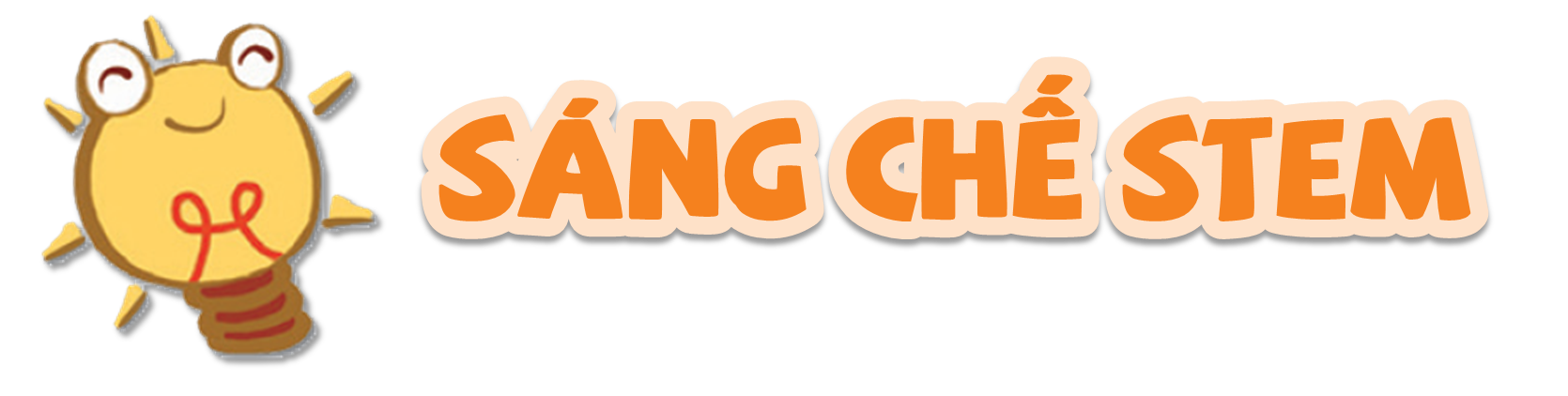 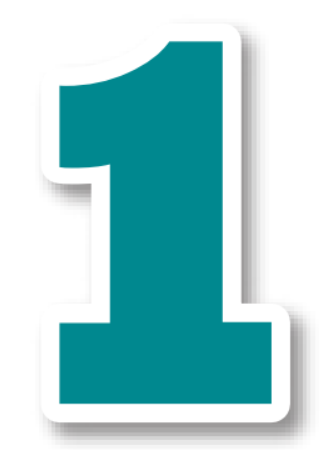 ‹#›
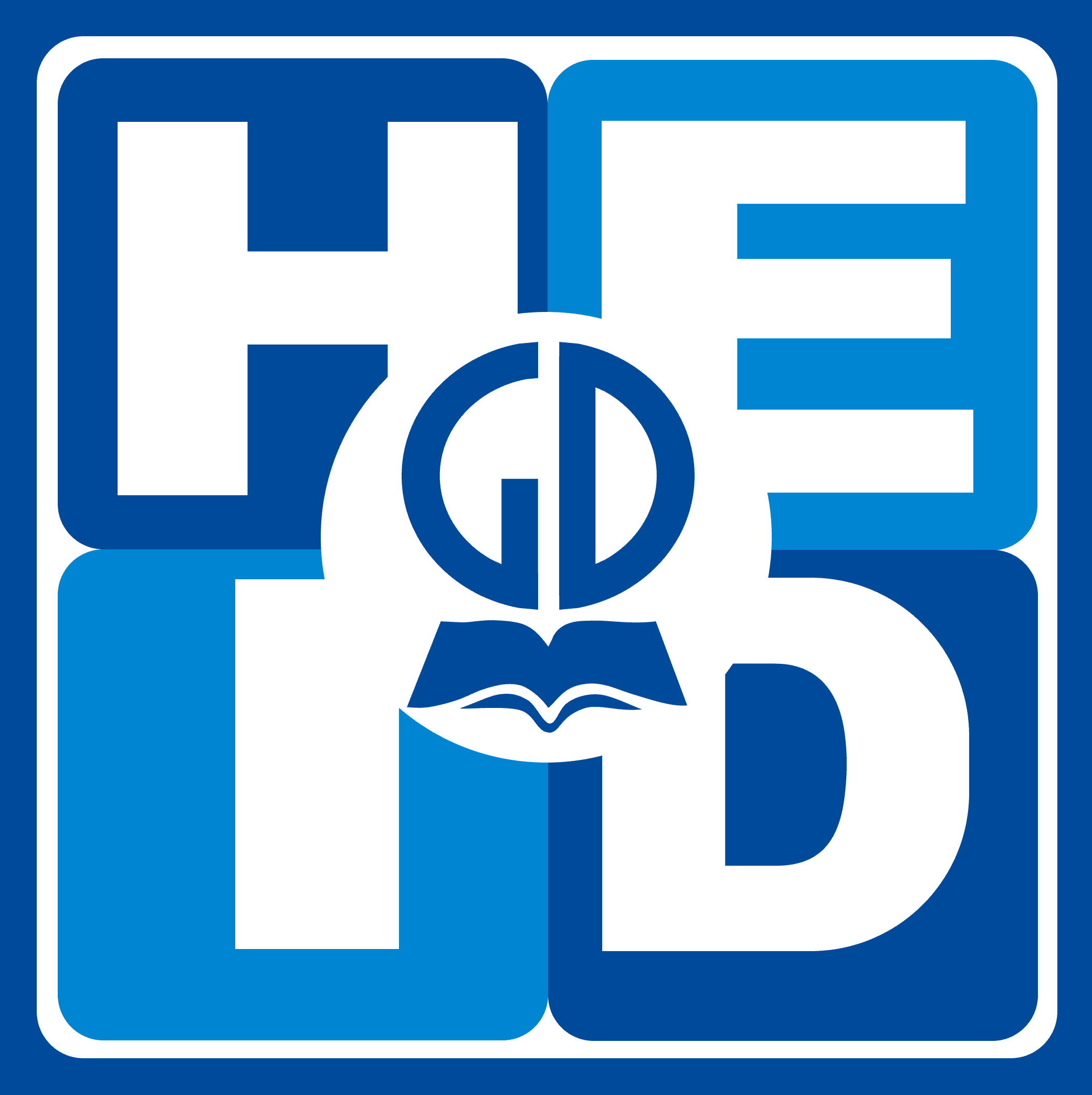 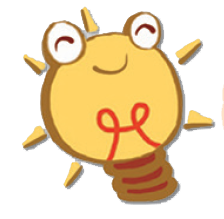 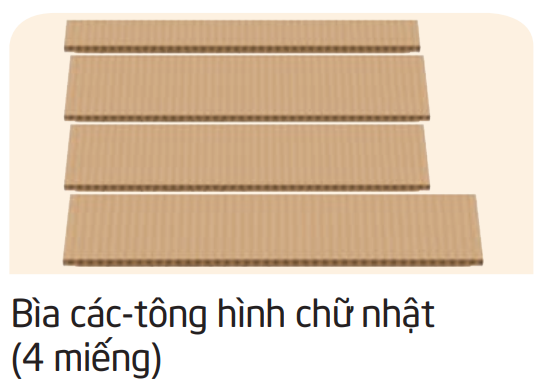 Sáng chế STEM
1. Em có
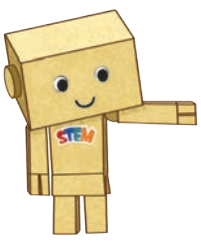 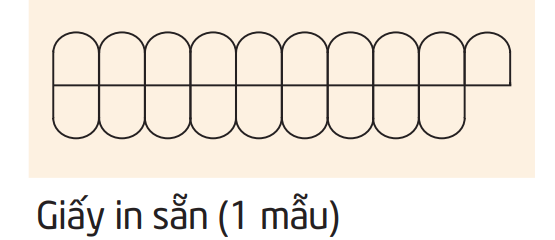 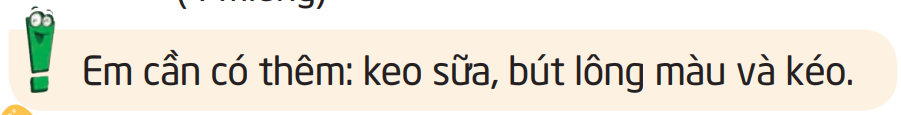 ‹#›
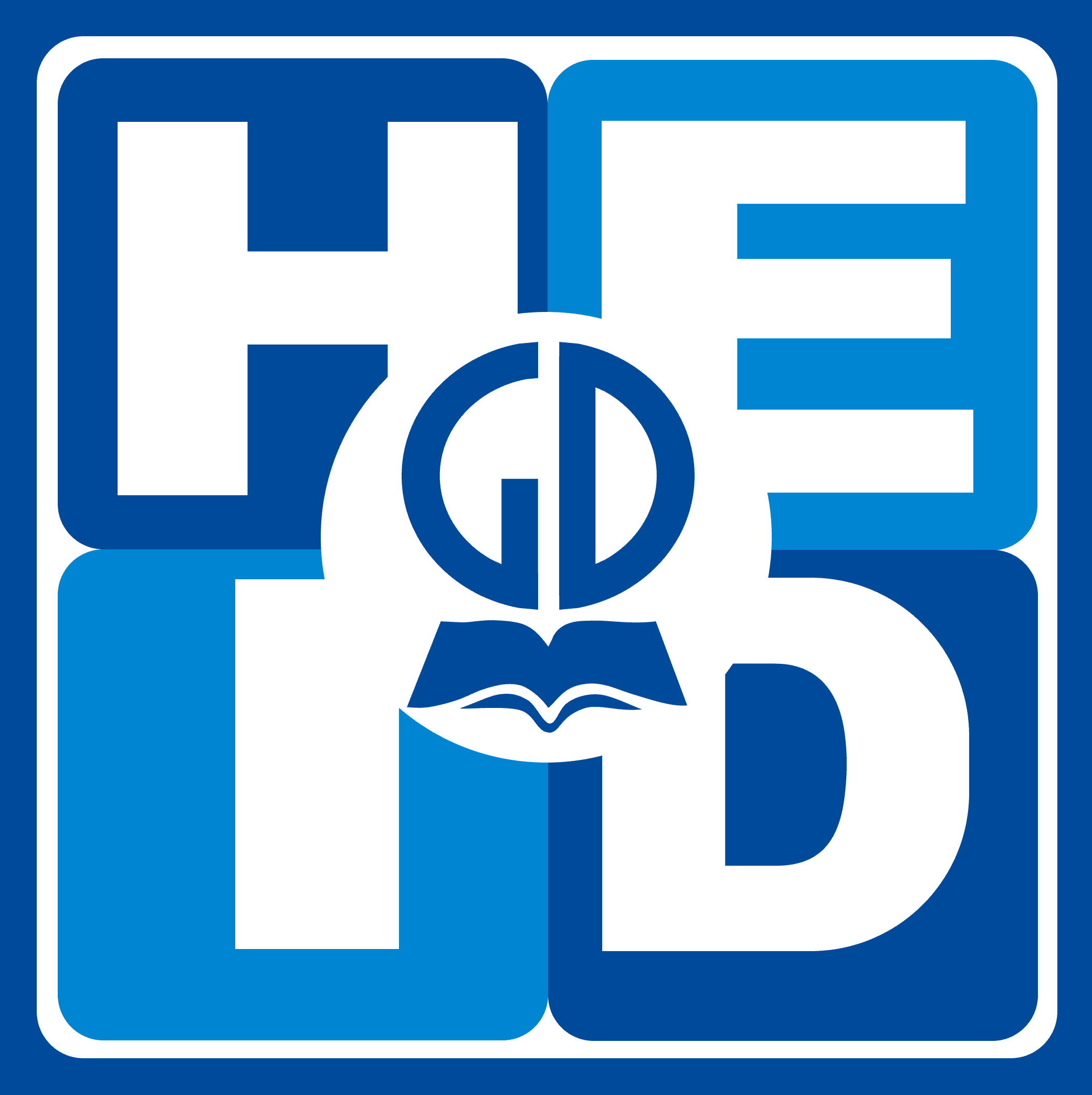 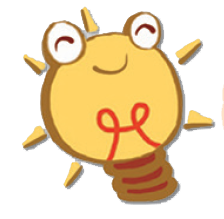 Sáng chế STEM
2. Em sáng tạo
a) Em làm gì?
Em quan sát thước trượt cộng trừ ở hình 3 trang 29 và cùng bạn trả lời các câu hỏi.
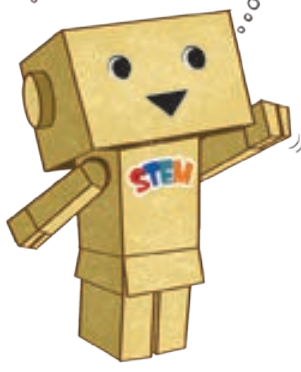 ‹#›
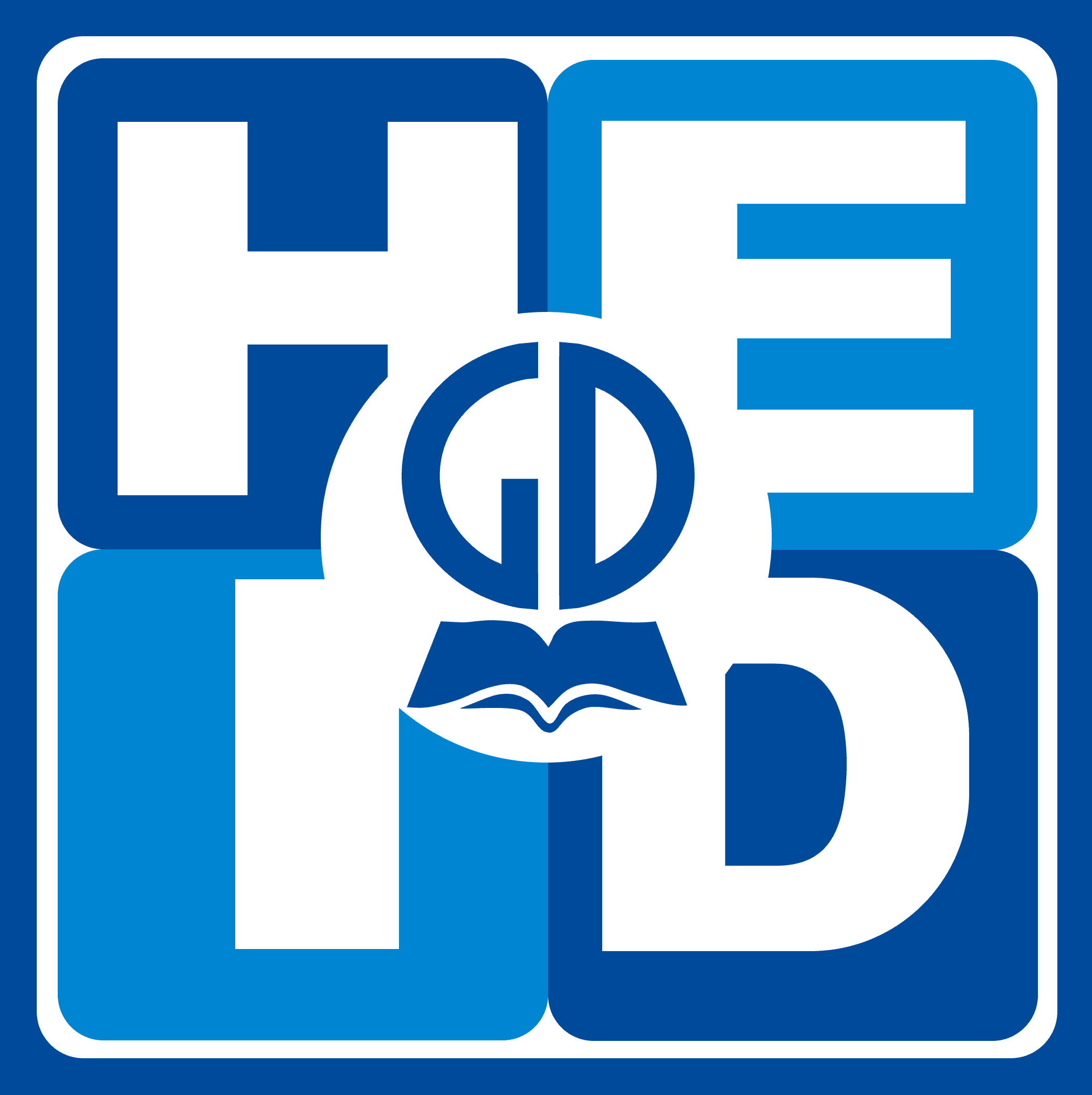 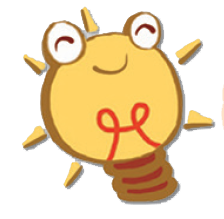 Sáng chế STEM
2. Em sáng tạo
a) Em làm gì?
Em quan sát cách sử dụng thước trượt cộng trừ như ở hình 4, 5 trang 29.
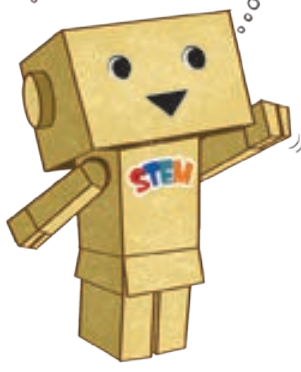 ‹#›
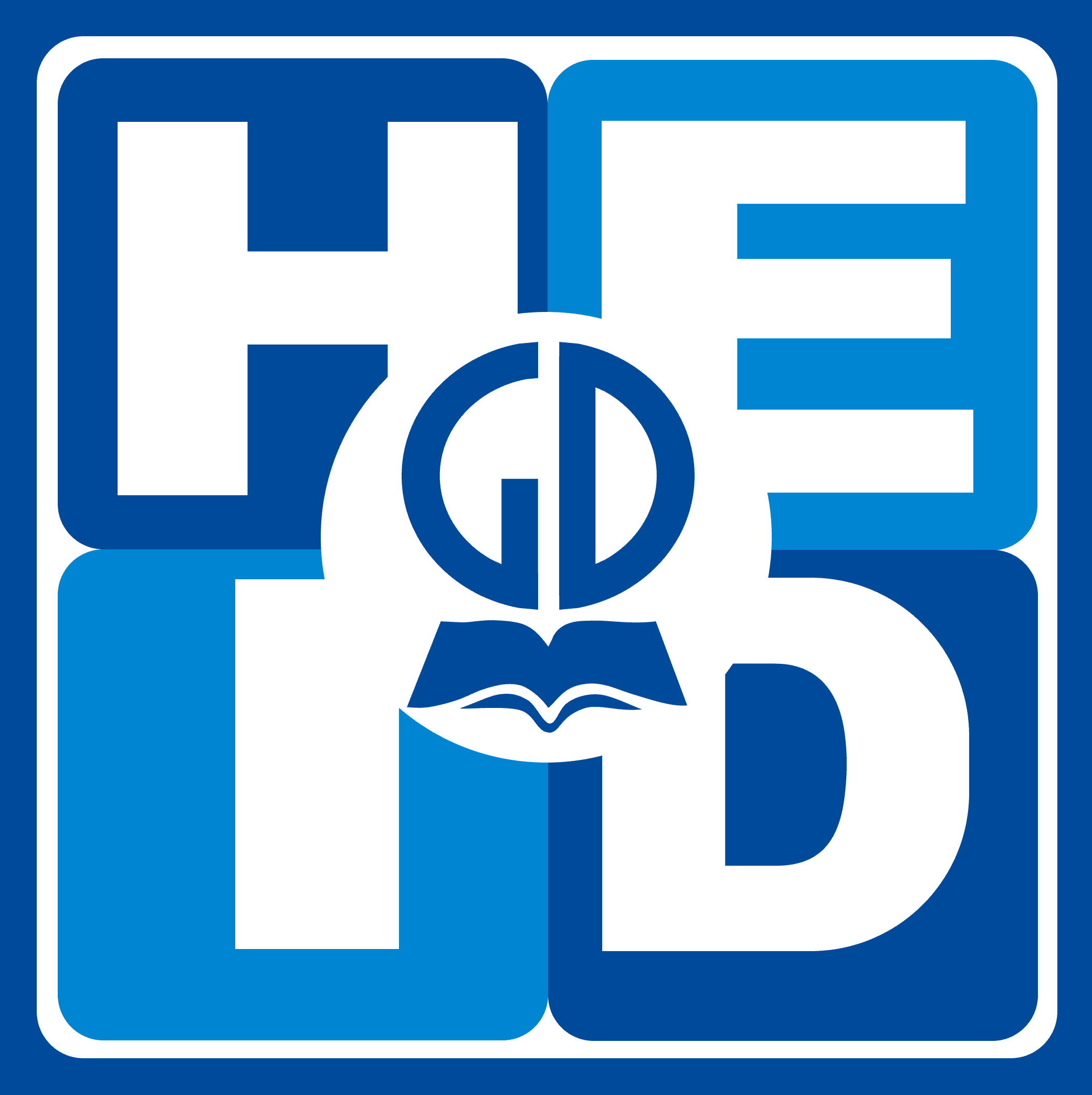 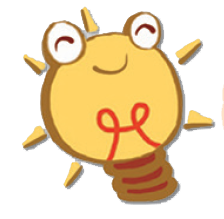 Sáng chế STEM
2. Em sáng tạo
b) Em làm như thế nào ?
Em quan sát các hình ở trang 30, đọc kĩ các bước như hướng dẫn.
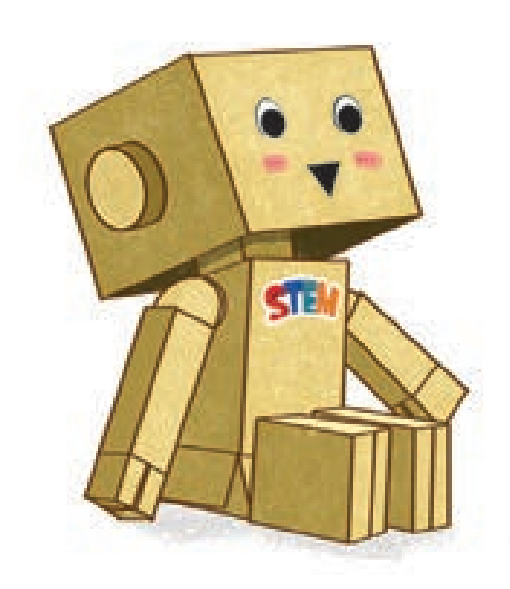 ‹#›
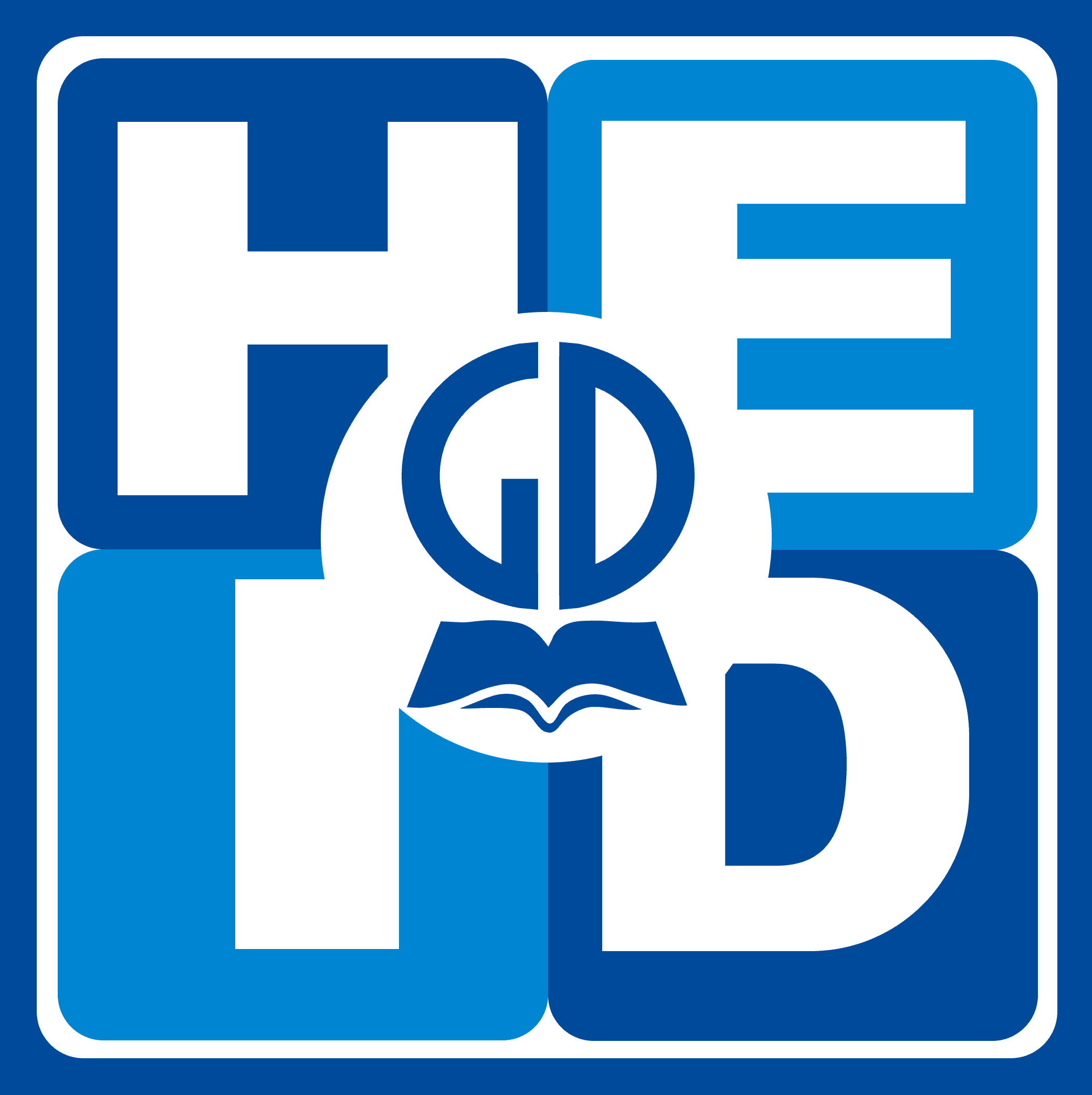 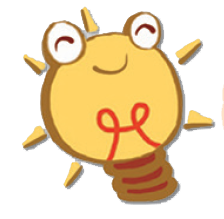 Sáng chế STEM
2. Em sáng tạo
c) Em tạo sản phẩm
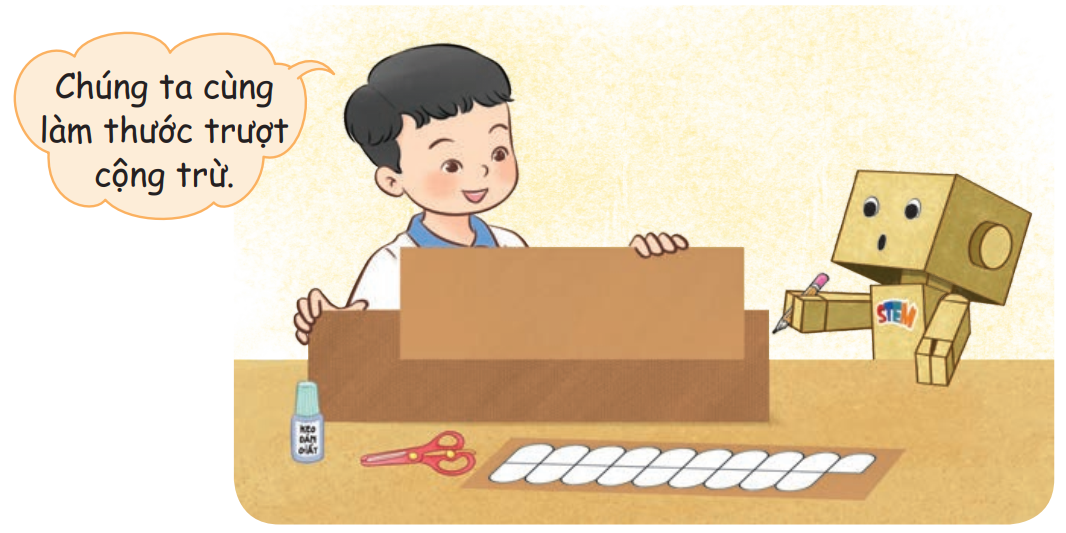 ‹#›
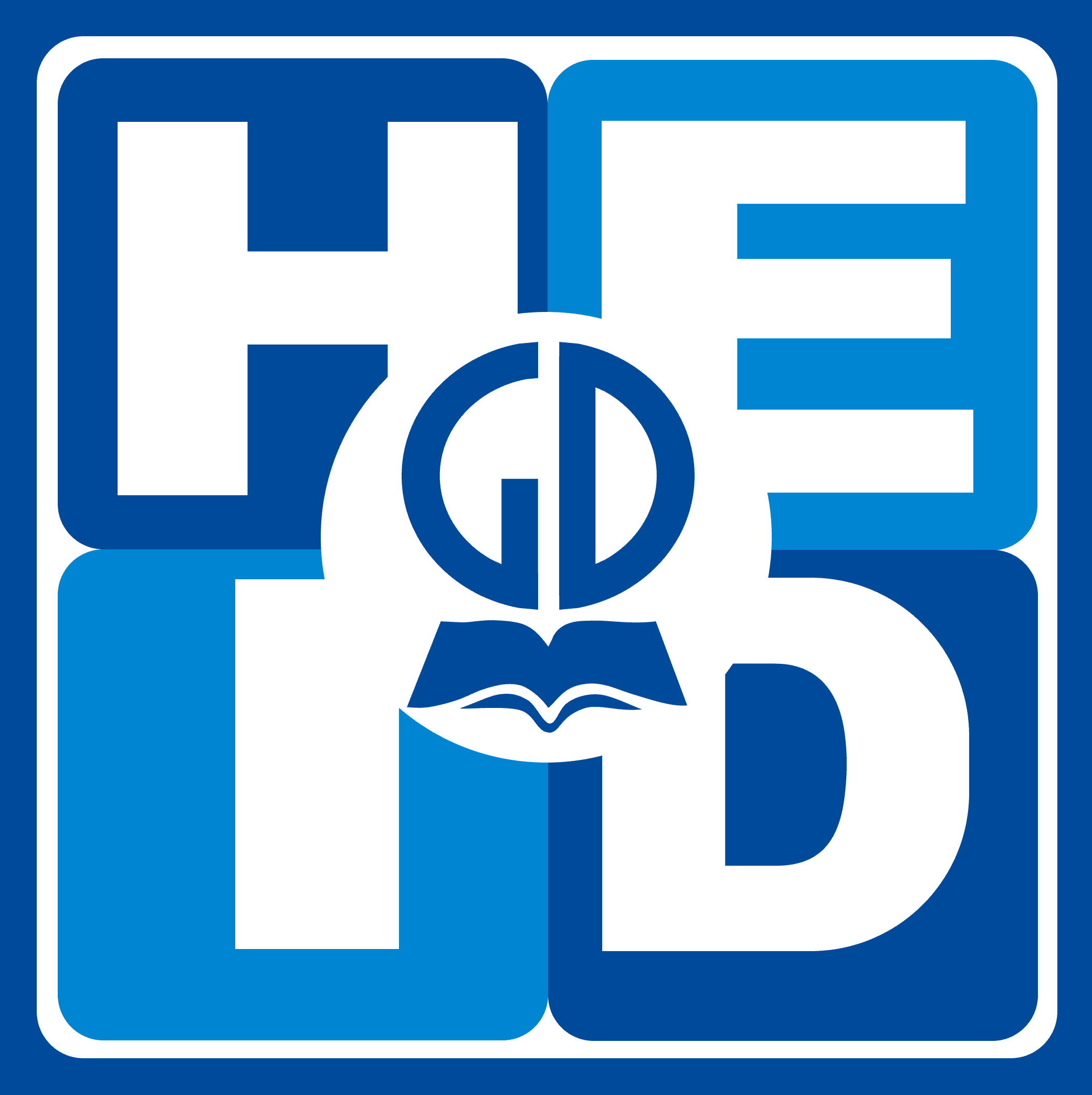 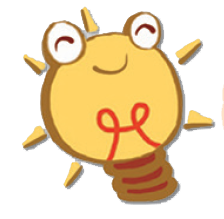 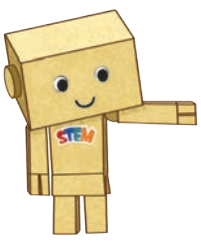 Sáng chế STEM
2. Em sáng tạo
d) Em kiểm tra
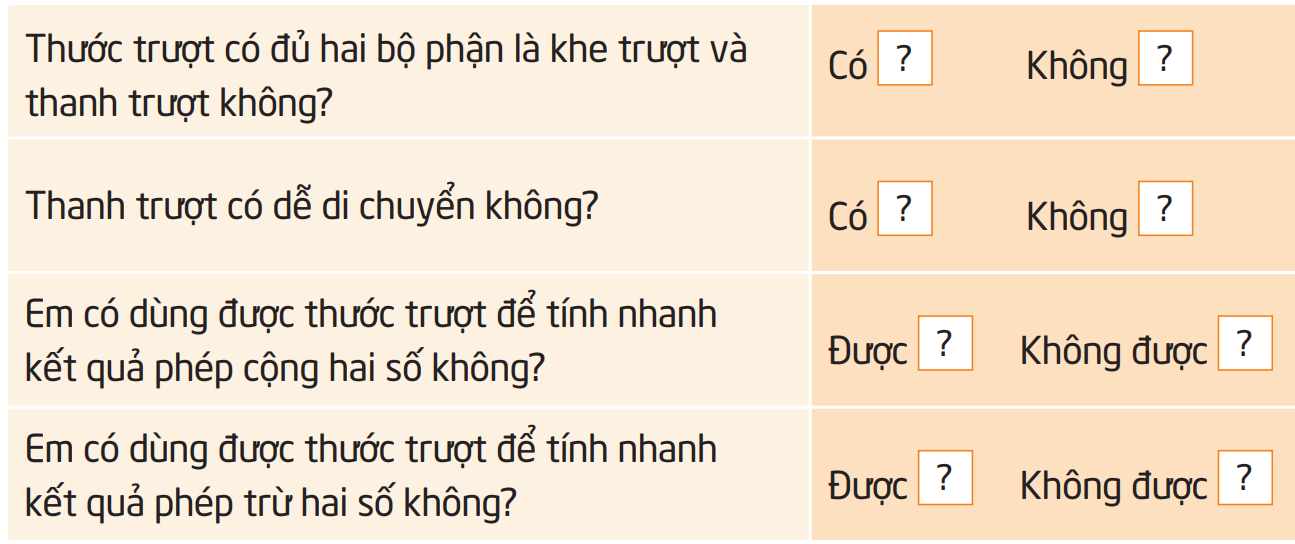 ‹#›
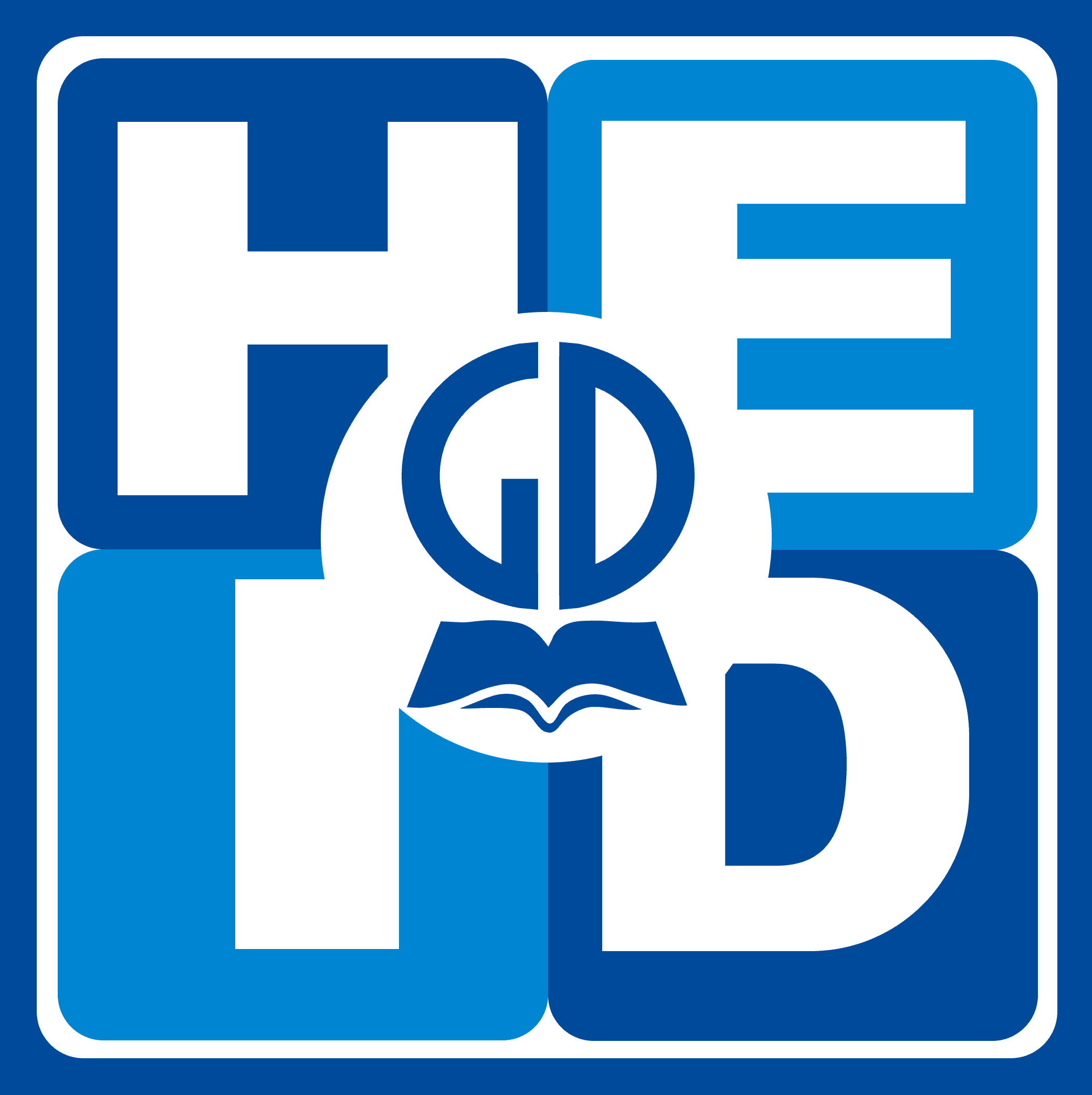 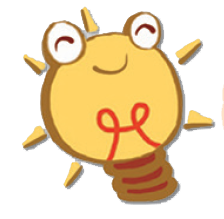 Sáng chế STEM
2. Em sáng tạo
Em cảm ơn bạn cùng em làm thước trượt cộng trừ
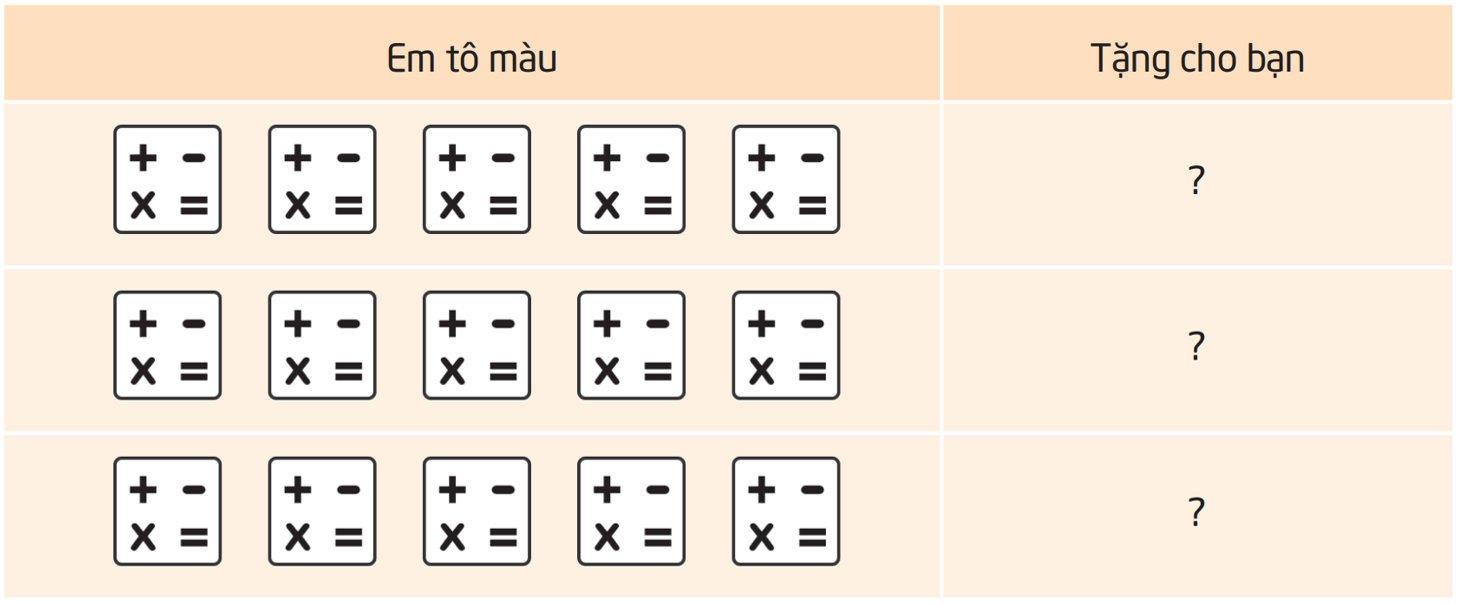 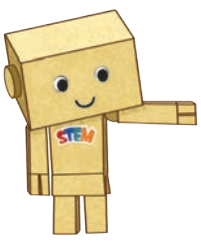 ‹#›
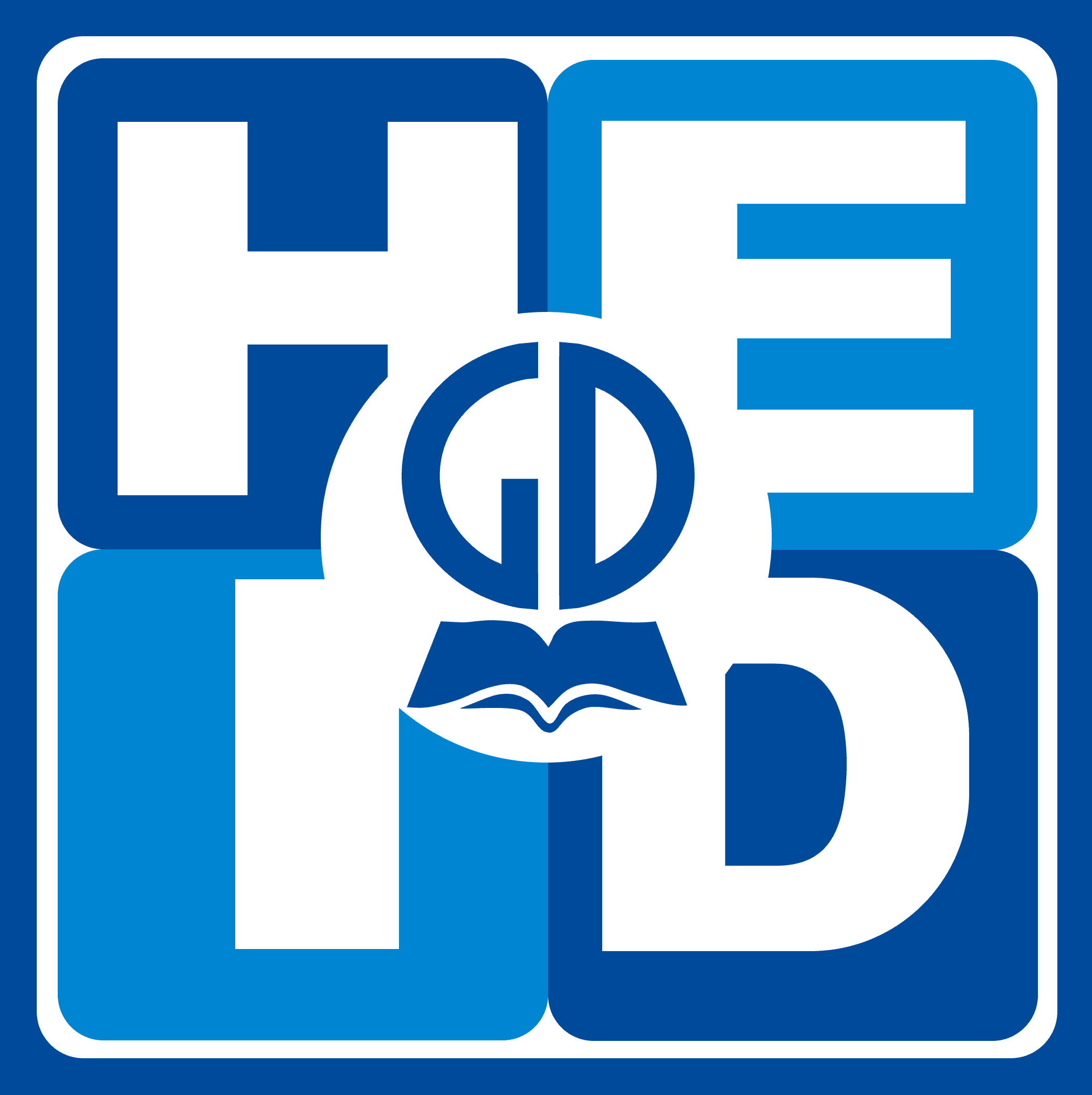 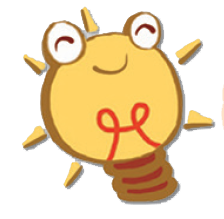 Sáng chế STEM
– Giới thiệu thước trượt cộng trừ của nhóm.– Nói về công dụng của thước trượt cộng trừ.
– Biểu diễn cách sử dụng thước trượt cộng trừ.
2. Em sáng tạo
e) Em trình diễn
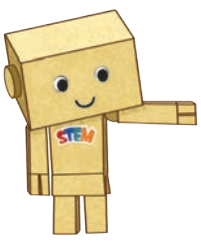 ‹#›
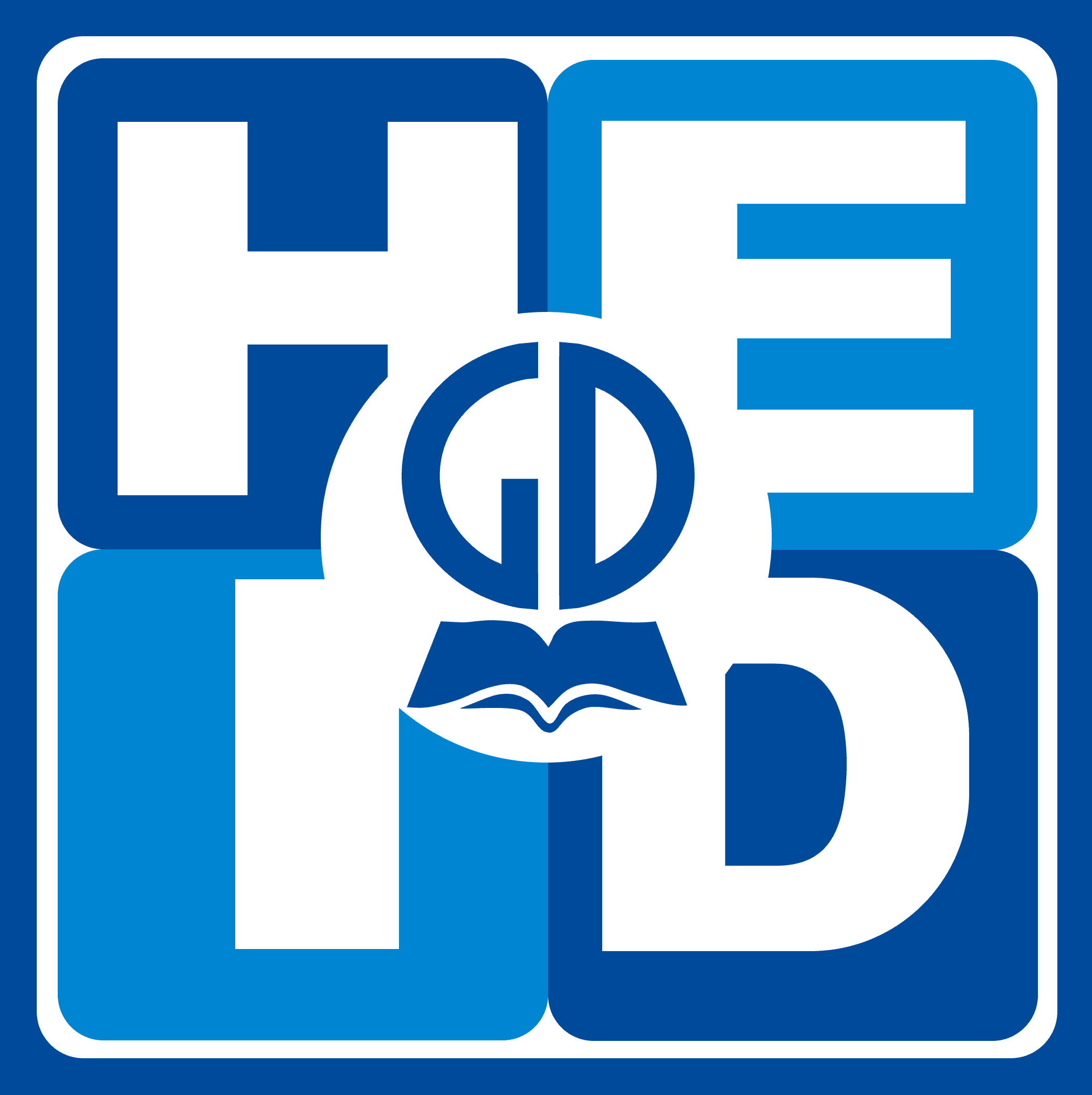 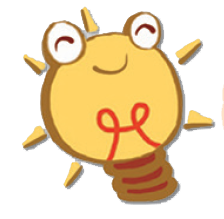 Sáng chế STEM
2. Em sáng tạo
g) Cải tiến – Sáng tạo
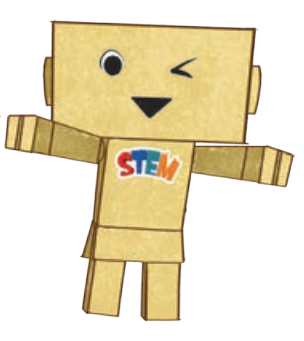 Em làm thước trượt cộng trừ để cộng và trừ hai số trong phạm vi 20.
‹#›
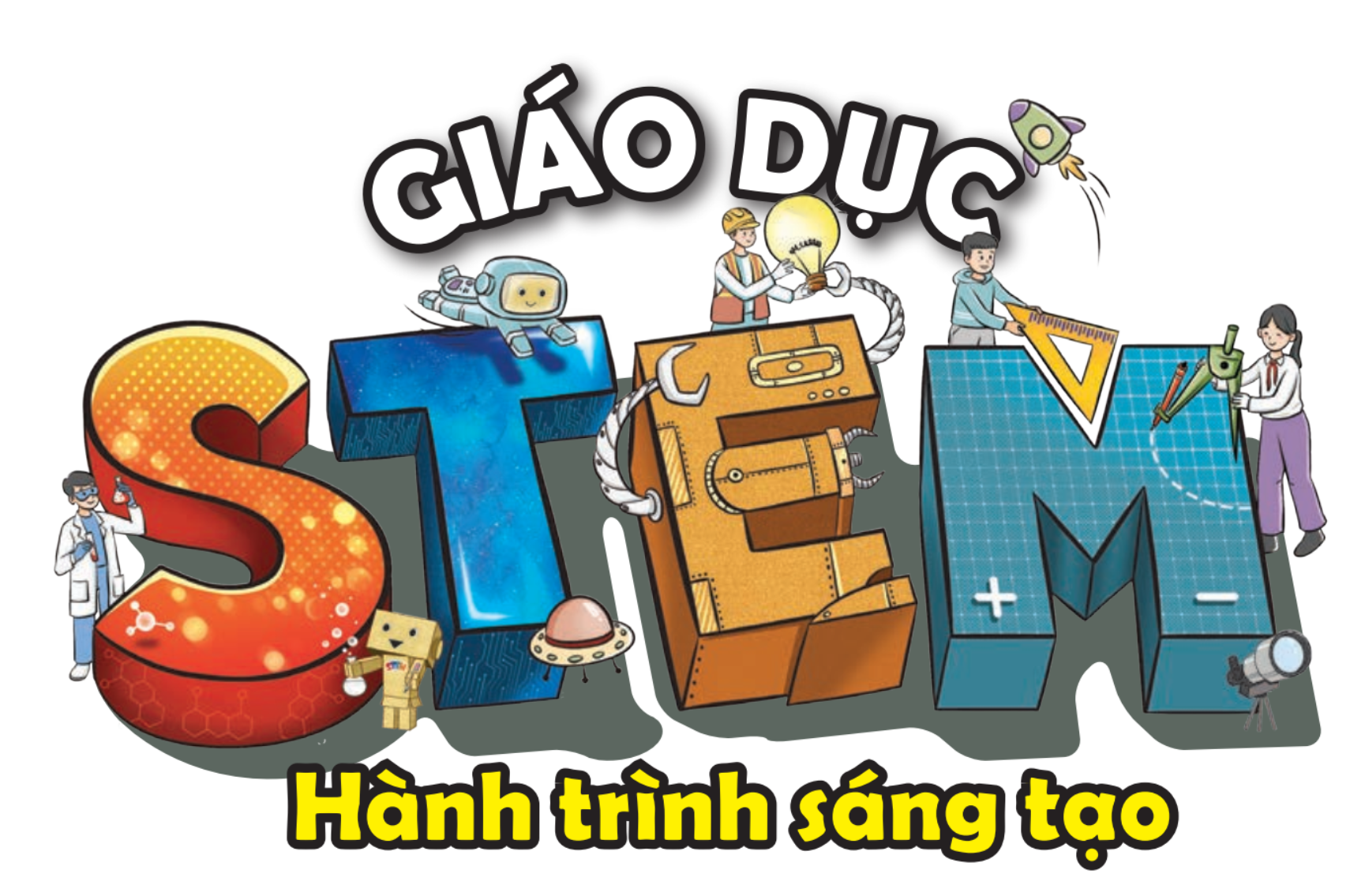 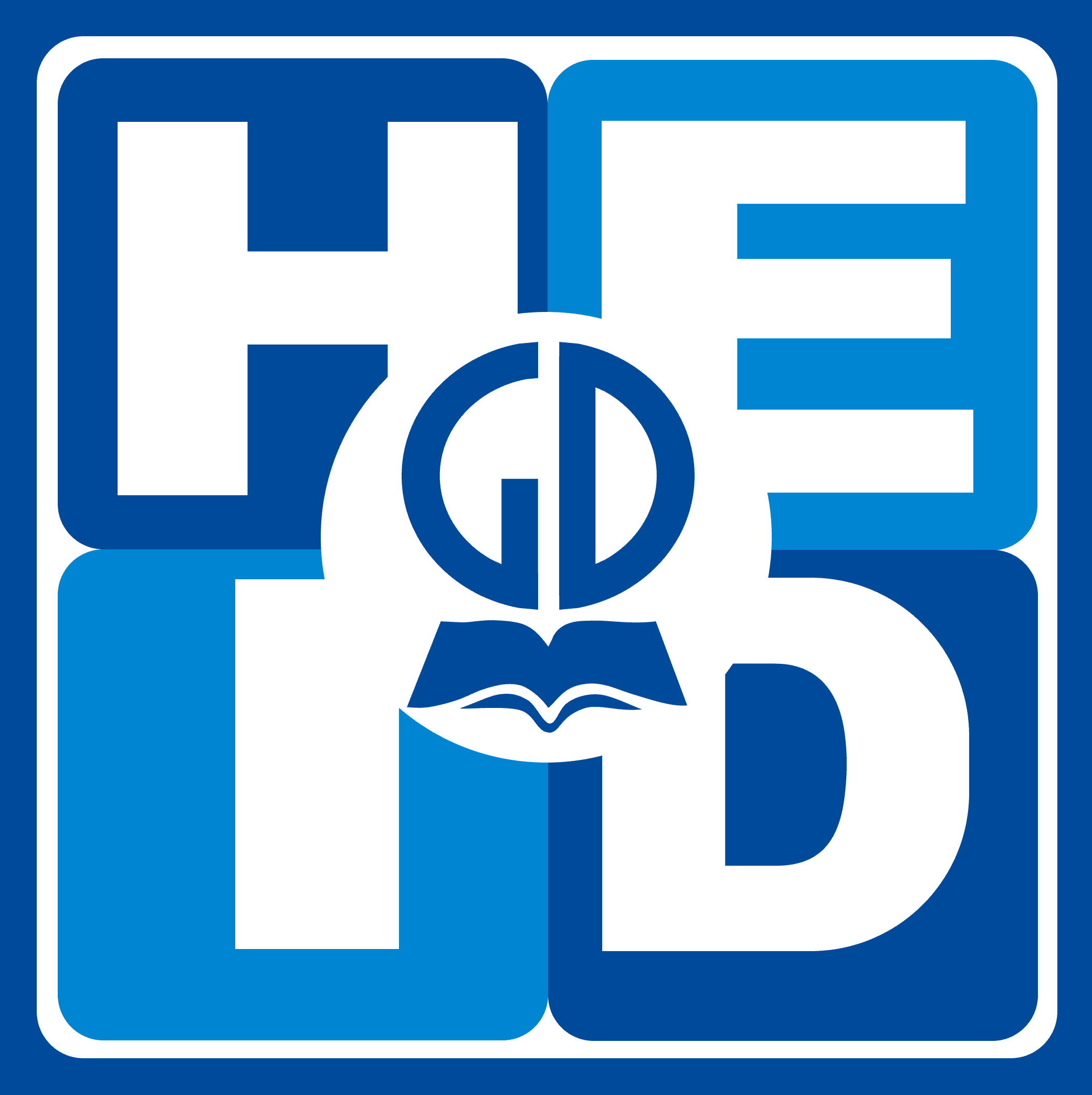 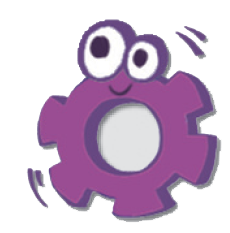 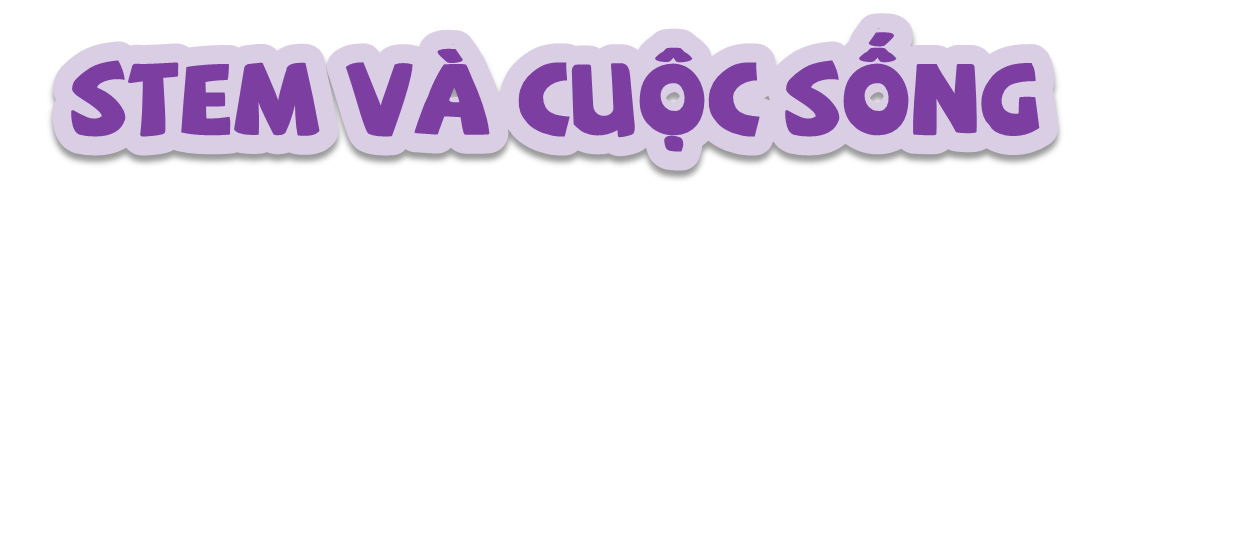 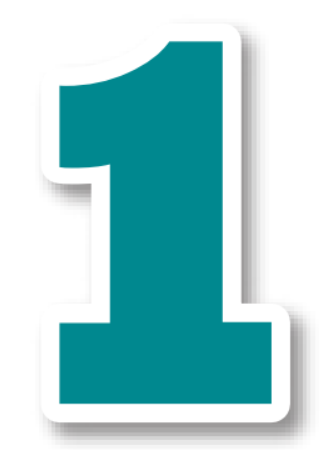 ‹#›
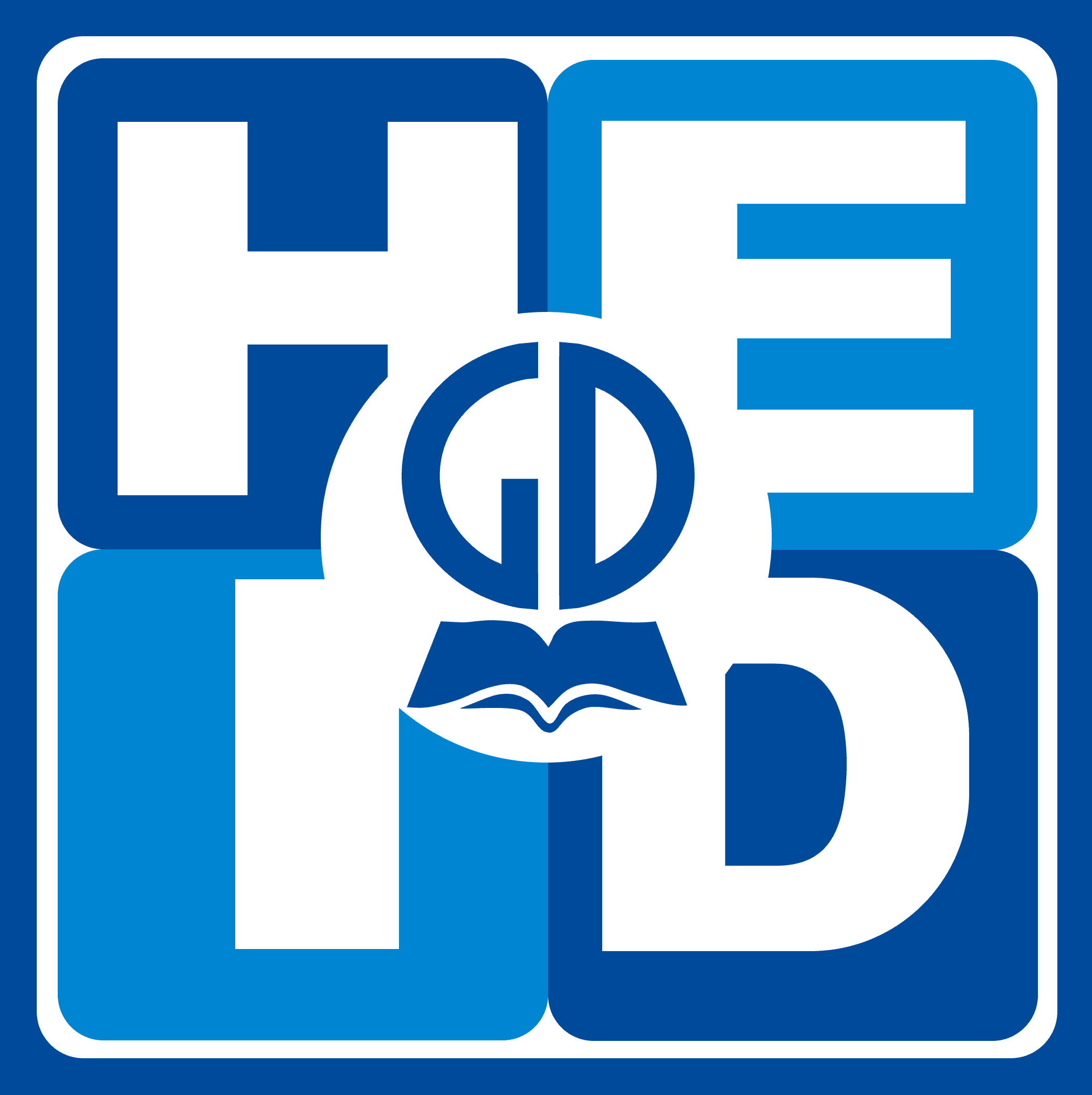 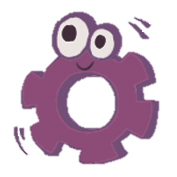 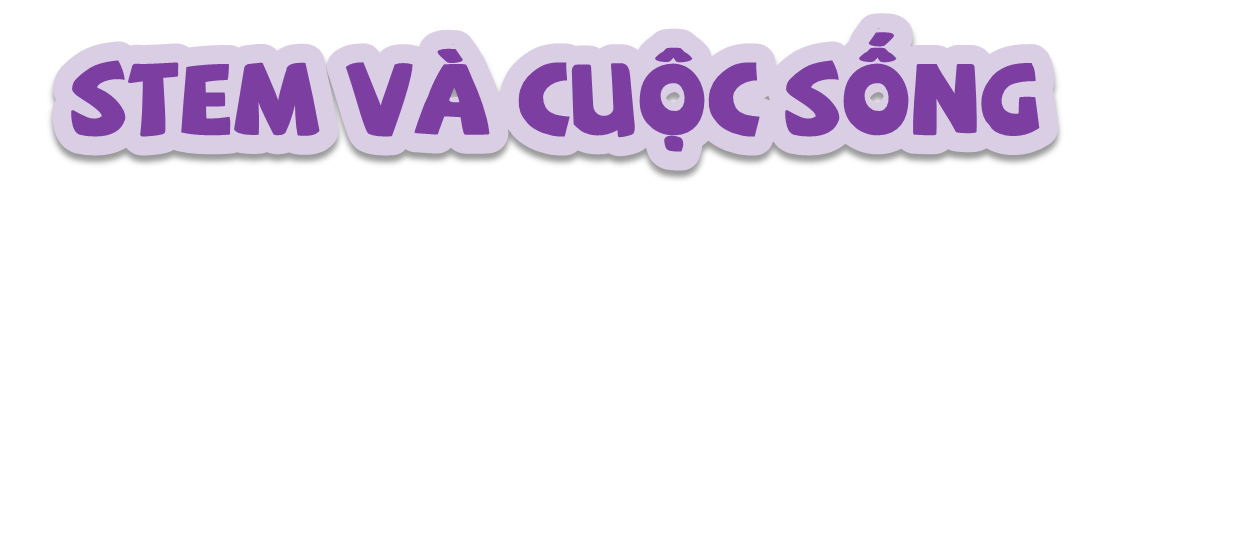 Người ta đã phát minh và sản xuất chiếc máy tính cầm tay đầu tiên vào năm 1971.
Ngày nay, máy tính này trở nên phổ biến. Nó có thể thực hiện rất nhanh các phép toán cộng và trừ hai số bất kì. Ngoài ra, nó còn tính nhanh kết quả của phép nhân, phép chia hai số,… mà em sẽ học ở lớp lớn hơn.
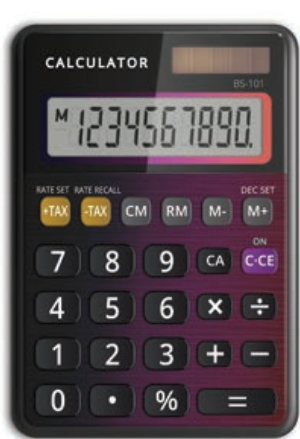 ‹#›